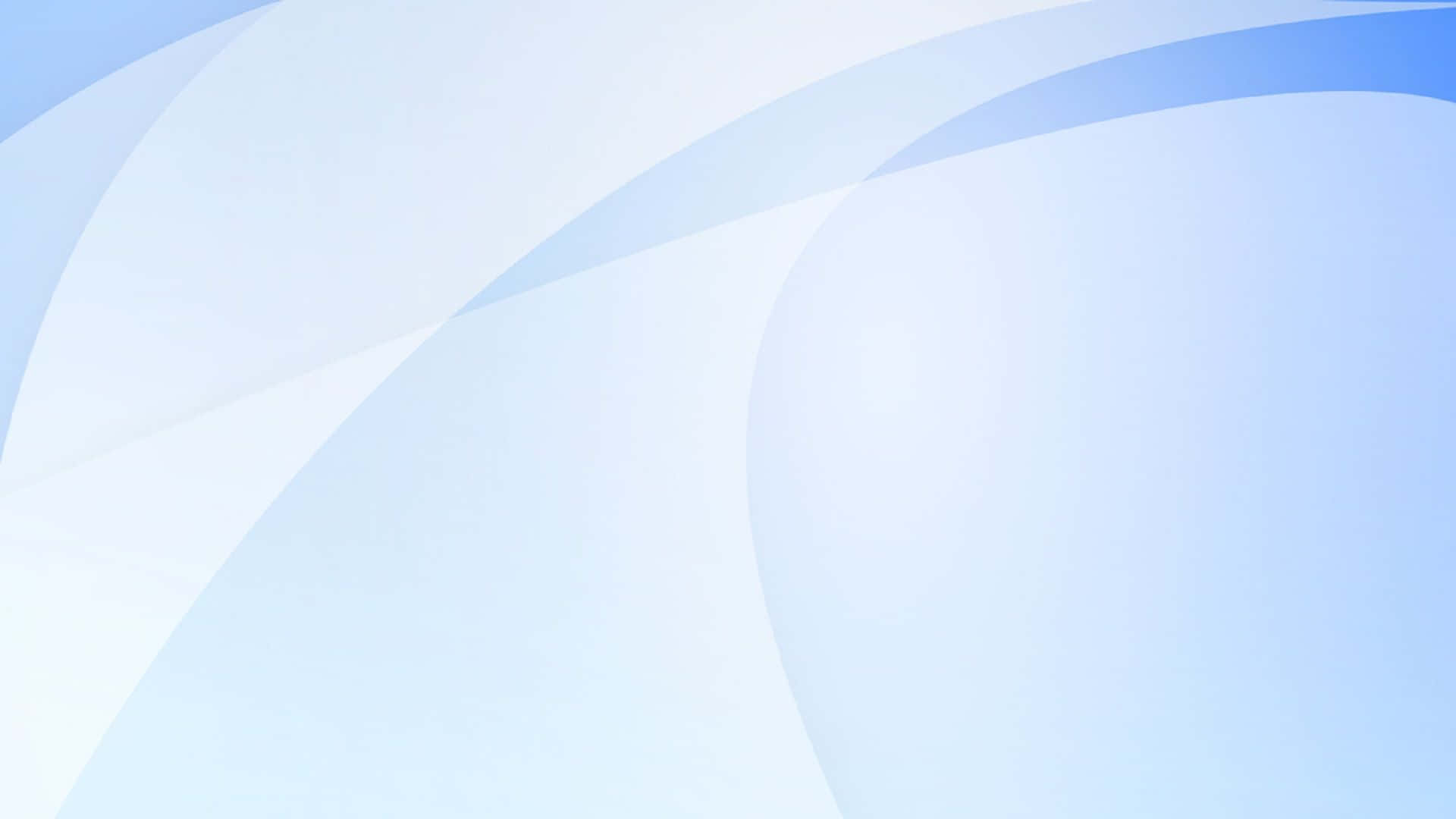 Вспомогательные карточки для обучающихся с ОВЗ по русскому языку и математике с 1-4 класс
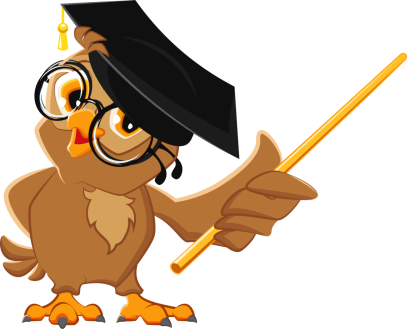 учитель логопед-дефектолог: Синицина Юлия Сергеевна,
учитель начальных классов: Юртвенсон Ольга Анатольевна,
МБОУ «СОШ №131 г.Челябинска»
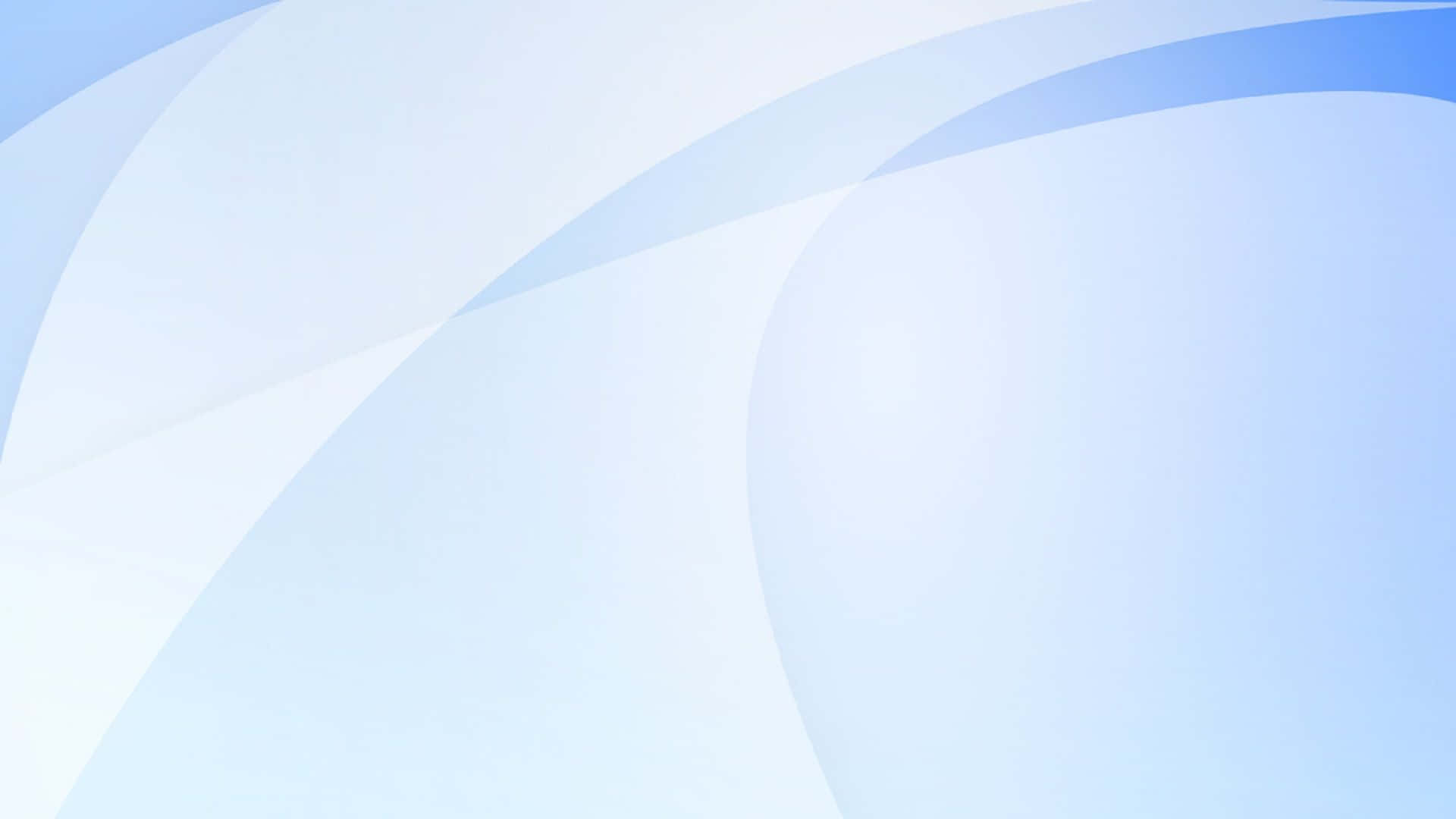 Психолого-педагогическая характеристика обучающихся с ОВЗ
Низкий уровень развития восприятия;
Недостаточно сформированы пространственные представления, требуется больше времени для приёма и переработки сенсорной информации, недостаточно знаний об окружающем мире. 
Неустойчивое, рассеянное внимание, обучающиеся с трудом переключаются с одной деятельности на другую. 
Память ограничена в объёме, преобладает кратковременная над долговременной, механическая над логической, наглядная над словесной. 
Снижена познавательная активность, отмечается замедленный темп переработки информации. 
 Наглядно-действенное мышление развито в большей степени, чем наглядно-образное и особенно словесно-логическое. 
Снижена потребность в общении как со сверстниками, так и со взрослыми. 
Для большинства таких обучающихся характерна повышенная утомляемость. Они быстро становятся вялыми или раздражительными, плаксивыми, с трудом сосредотачиваются на задании. 
У некоторых учащихся отмечается повышенная возбудимость, беспокойство, склонность к вспышкам раздражительности, упрямству.
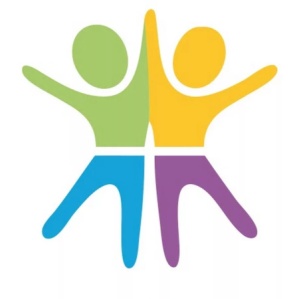 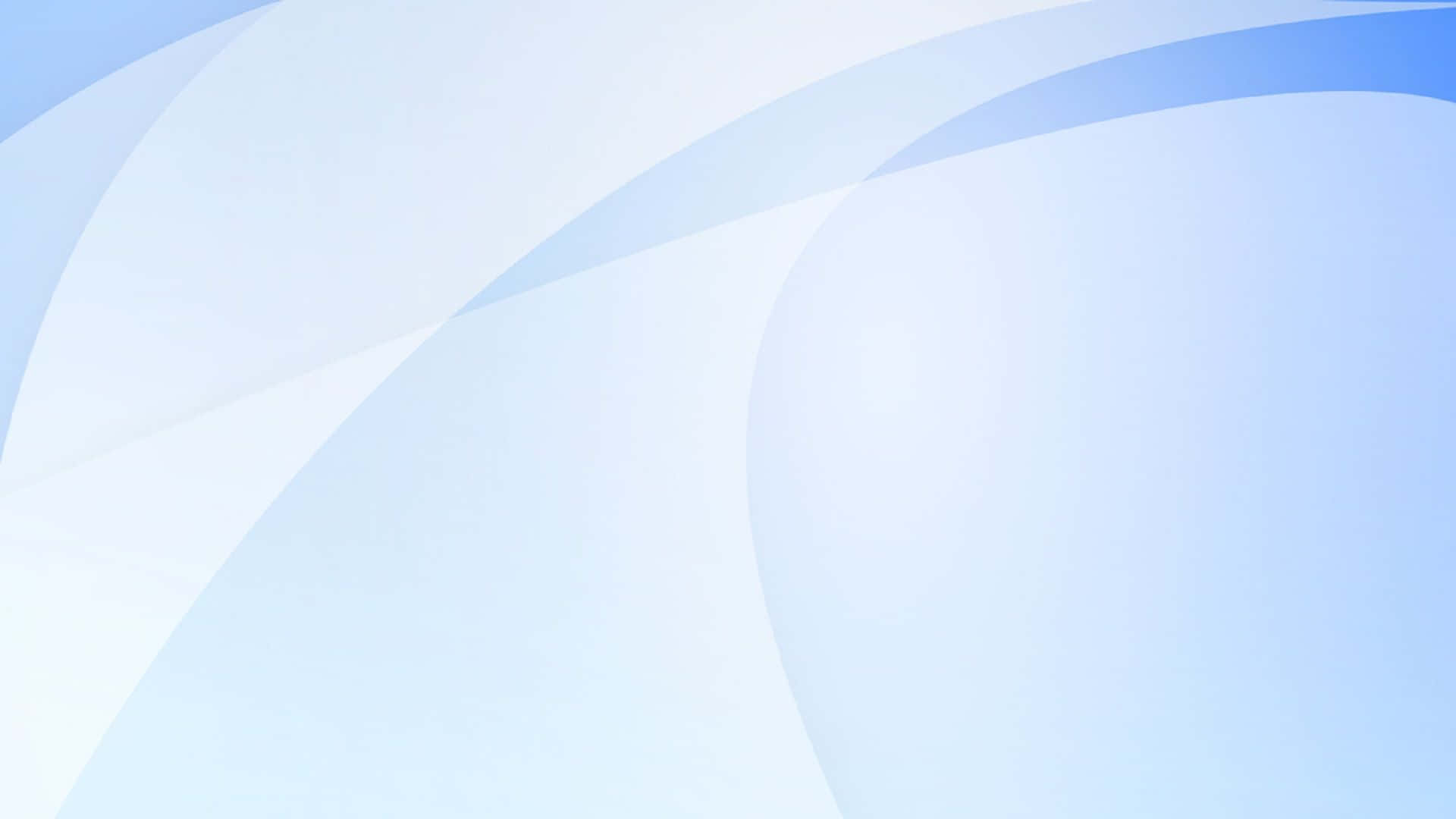 Для повышения эффективности обучения учащихся с ЗПР создаются специальные условия:
Обучающийся сидит в зоне прямого доступа учителя.Следует давать обучающемуся больше времени на запоминание и отработку учебных навыков.
Индивидуальная помощь в случаях затруднения.Дополнительные многократные разъяснения для закрепления материала.        Более частое использование наглядных дидактических пособий и индивидуальных карточек, наводящих вопросов, алгоритмов действия, заданий с опорой на образцы.
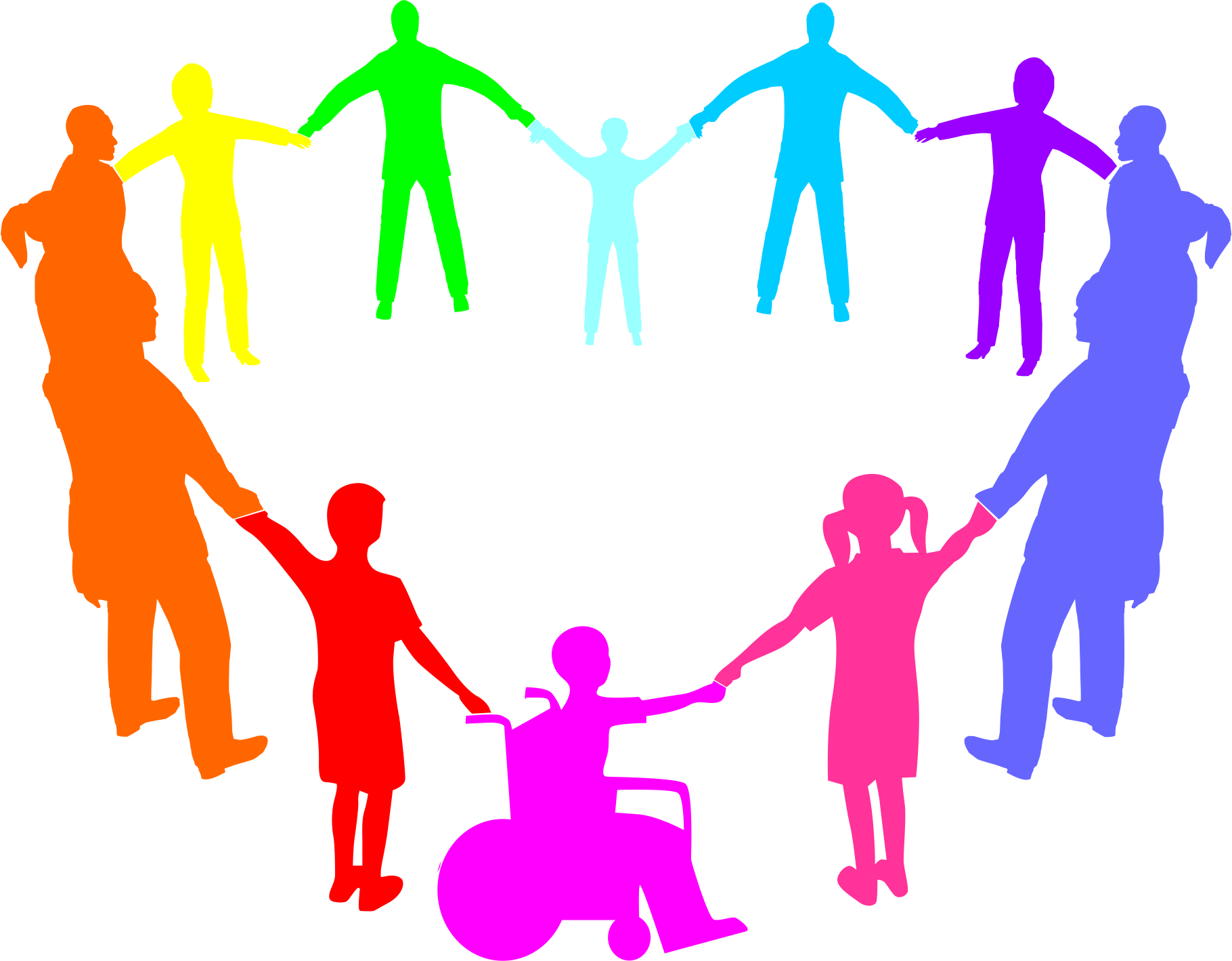 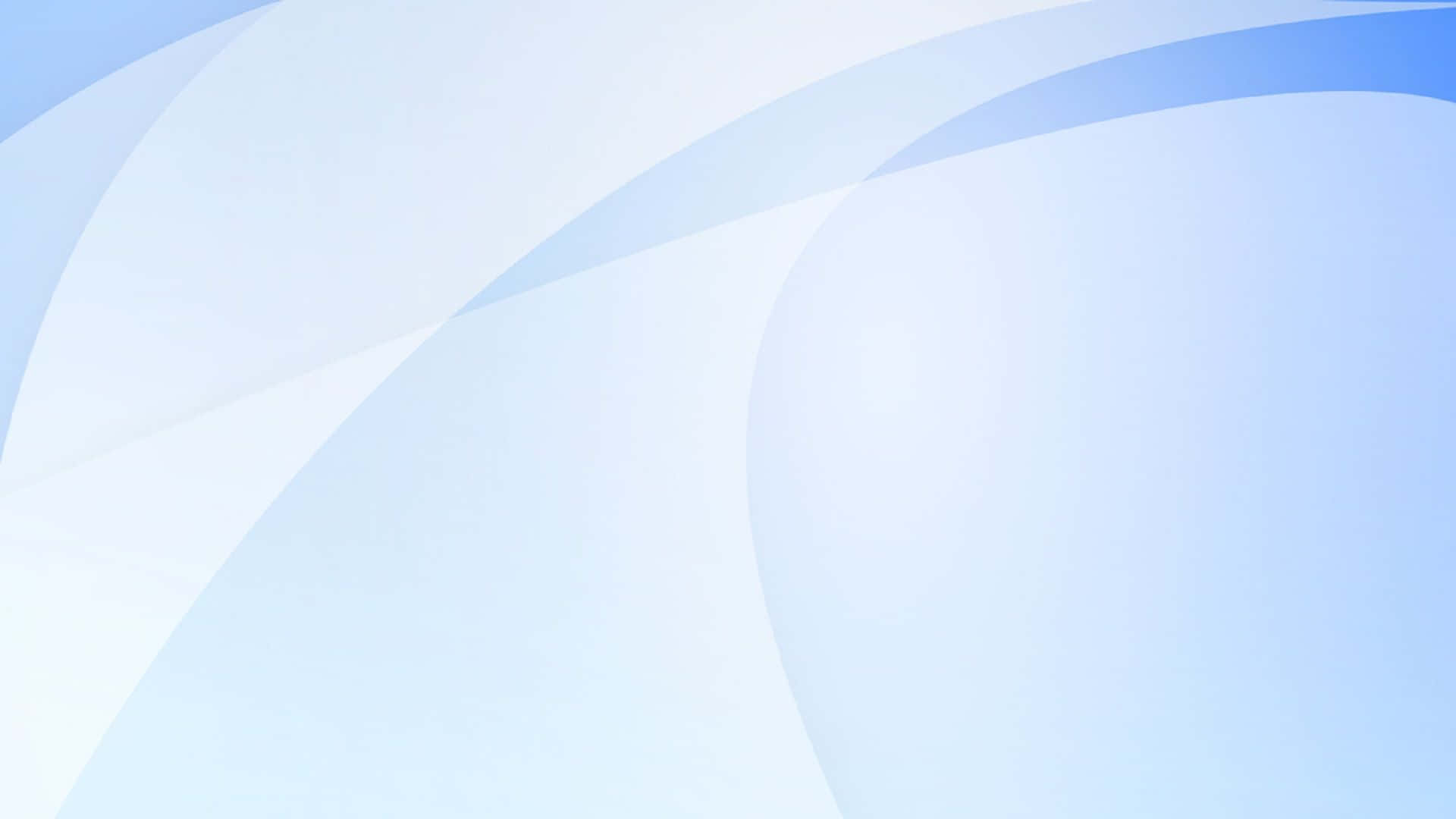 Вариативные приемы обучения
Многократный повтор инструкции.
Альтернативный выбор (из предложенных вариантов правильный).
 Образцы, карточки, алгоритмы 
Демонстрация действий.
Подбор по аналогии, по противопоставлению.
Чередование легких и трудных заданий (вопросов).
Совместные или имитационные действия.
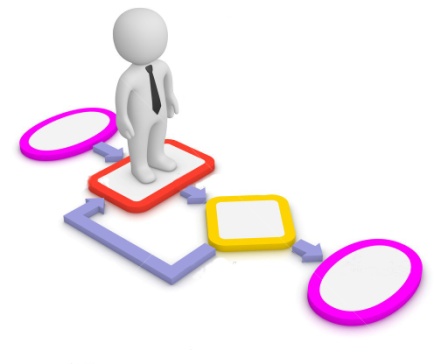 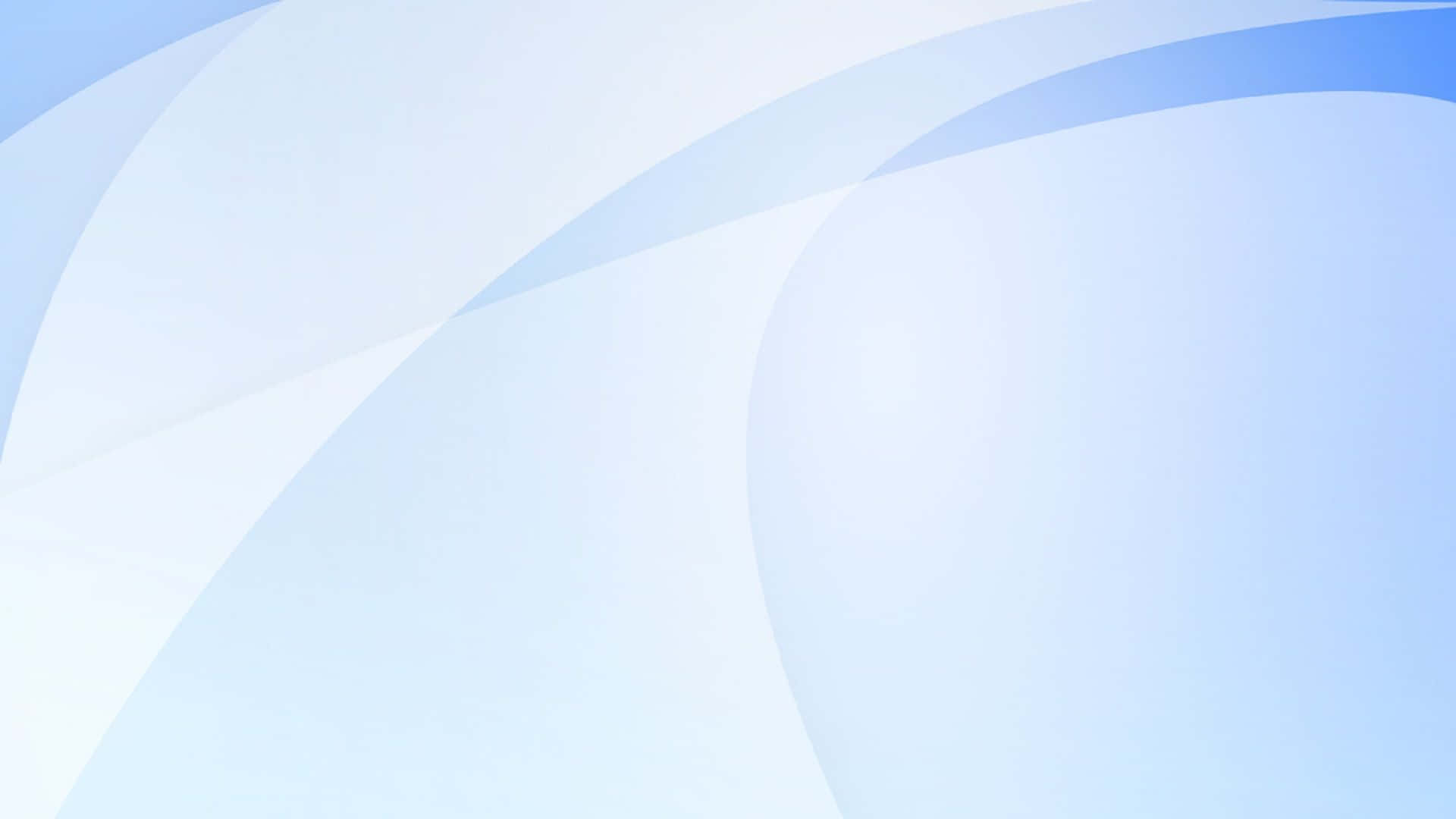 Некоторые особенности изучения правил по русскому языку обучающихся с задержкой психического развития (ЗПР):
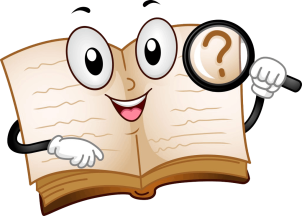 Индивидуальный подход. Следует давать задания небольшого объёма и не переходить к изучению нового материала, пока обучающийся не усвоит старые правила. 
Использование опорных карточек На них выделяют ключевые слова правила и используют как опору при выполнении грамматических заданий и рассказе правила. 
Особая методика изучения словарных слов. При запоминании словарное слово прописывается не только в именительном падеже, но и с предлогами, а также все родственные ему слова. 
Работа над ошибками. Приём сравнения правильного и неправильного написания слов или предложений помогает ученику лучше запомнить правила. 
Использование памяток и алгоритмов. Например, для написания безударной гласной, нахождения приставки, корня, суффикса. 
Развитие умения самоконтроля и самопроверки. Обучающийся учится находить ошибки в своей работе, редактирует их, приводит аргументы. 
Также для стимулирования и мотивации учебной деятельности можно использовать познавательные игры, ситуации занимательности, эмоционального переживания.
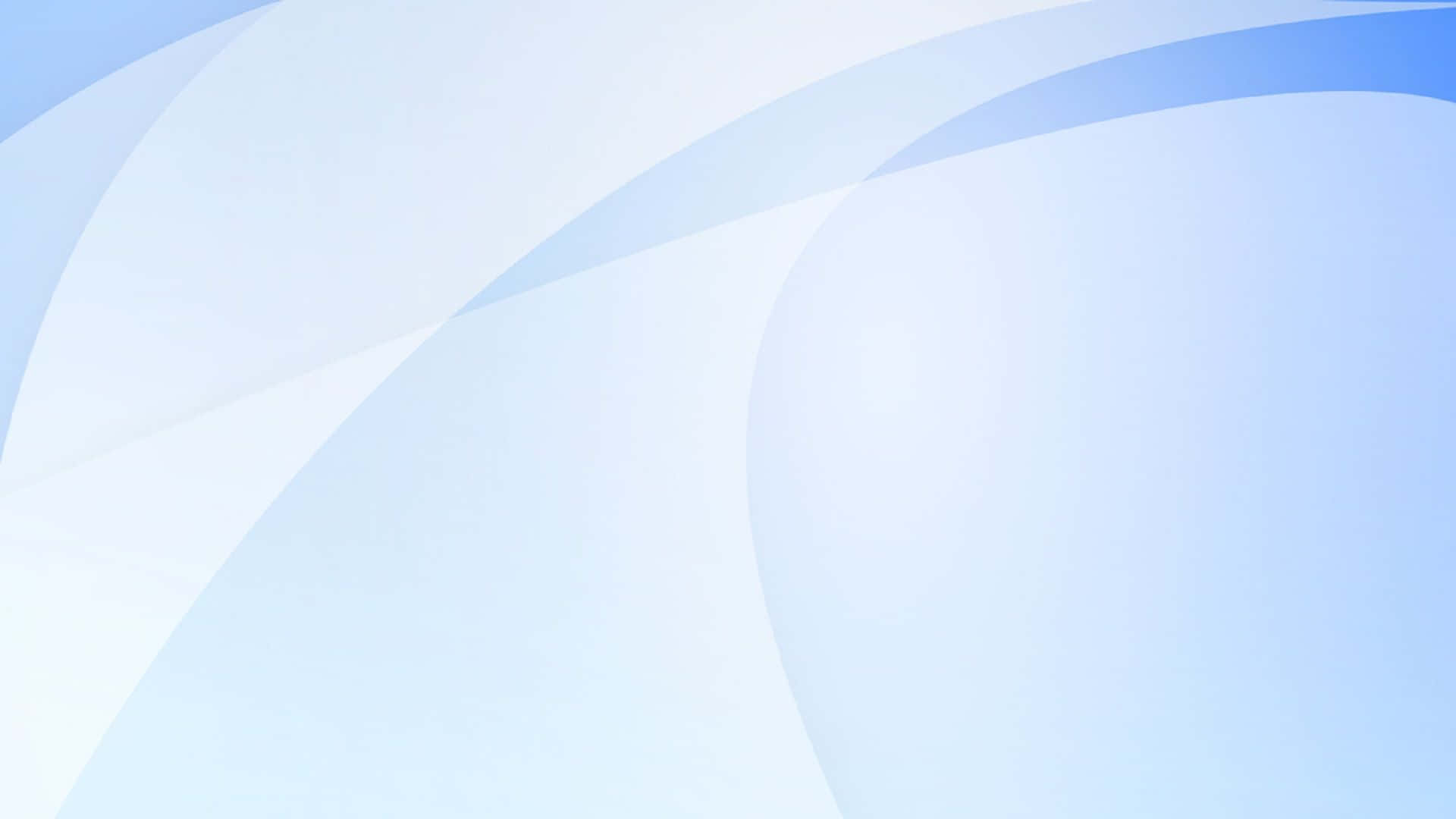 Особенности изучения  математики с обучающимися с задержкой психического развития:
Коррекционная работа на каждом уроке для нормализации деятельности детей. 
Постепенное усложнение упражнений при формировании умения анализировать. 
Избегание вопросов, требующих от учащихся сложных ответов и оперирования абстрактными понятиями. 
Увеличение количества заданий репродуктивного типа на самостоятельных работах. При их выполнении от учащихся требуется прямое воспроизведение полученных на уроках знаний. 
Использование индивидуальных карт с заданиями, адаптированными к знаниям и возможностям учащихся. 
Применение зрительных опор, схем, таблиц для упрощения восприятия материала.
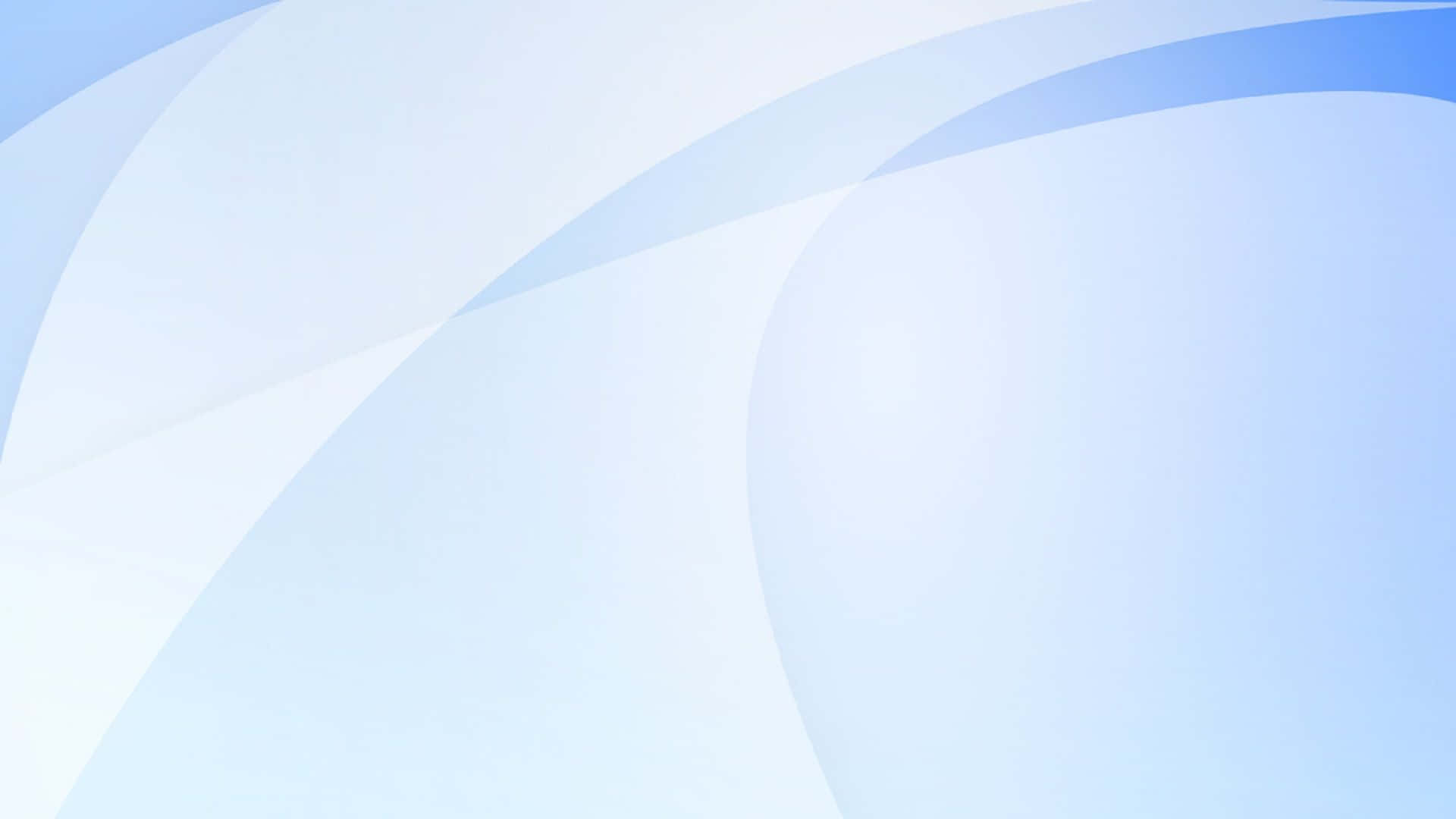 Опорные карточки для обучающихся с ОВЗ по русскому языку  и математике с заданиями
Шпаргалка, она же опора, несёт краткую, но емкую информацию по предмету и по теме. Чтобы шпаргалка хорошо «работала», нужно выполнить следующие условия: во-первых, она рождается на уроке во время изучения нового материала. 
 Во-вторых, нужно распечатать шпаргалку для индивидуального пользования обучающегося.
В-третьих, часто обращаясь к шпаргалке, ученик запомнит правила без усилий. 
 В-четвертых, в дальнейшем он сам сможет сокращать правила до уровня понятной шпаргалки, что поможет учиться в средней и старшей школе.
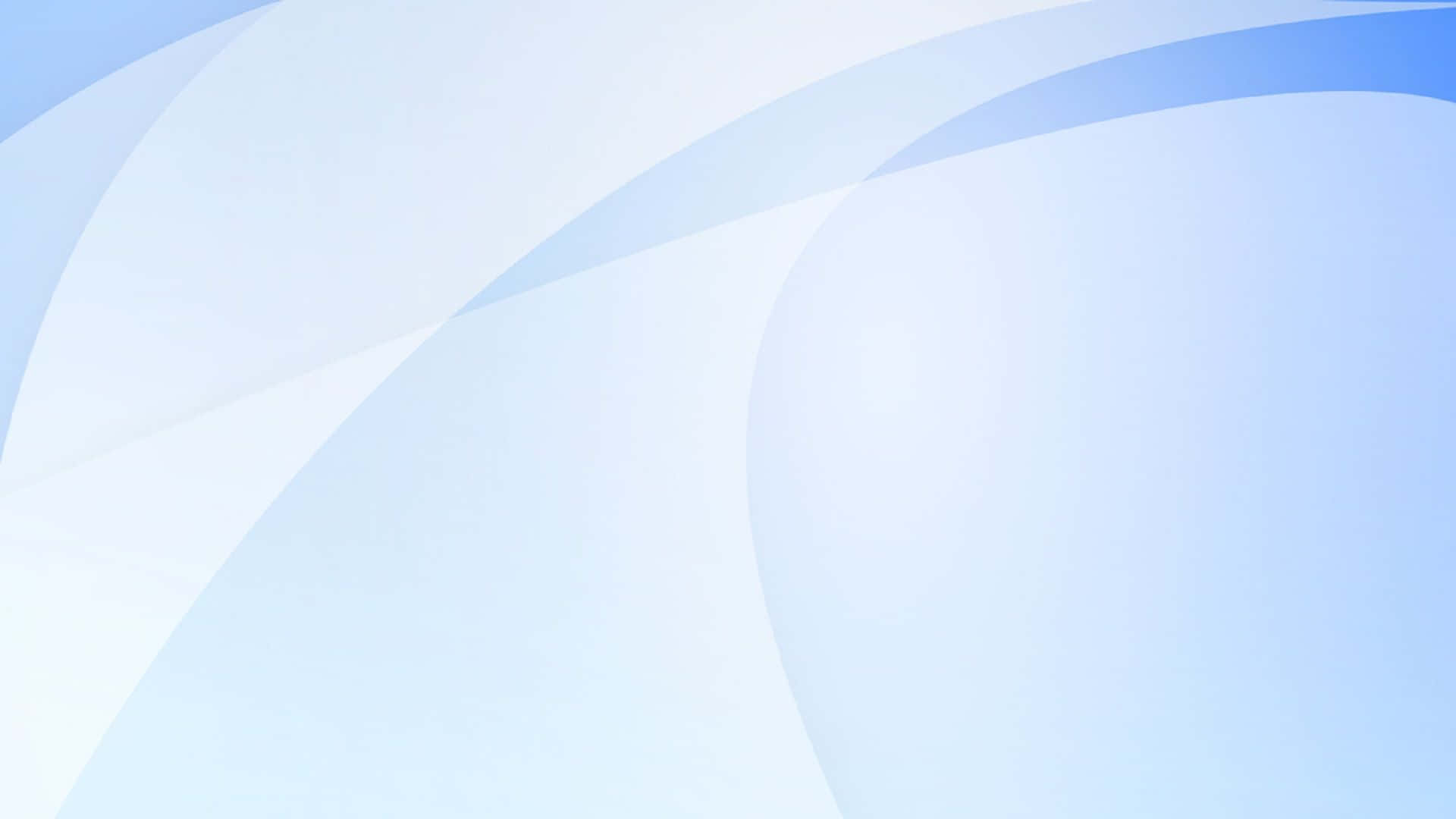 Опорные карточки для обучающихся с ОВЗ по русскому языку
Звуки буквы 
Орфография
Состав слова
Слово
Словосочетание и предложение
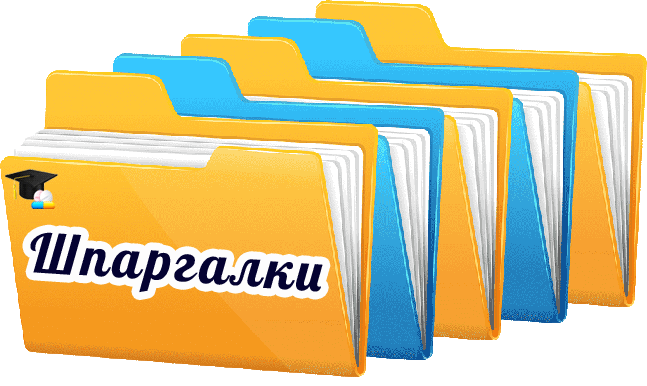 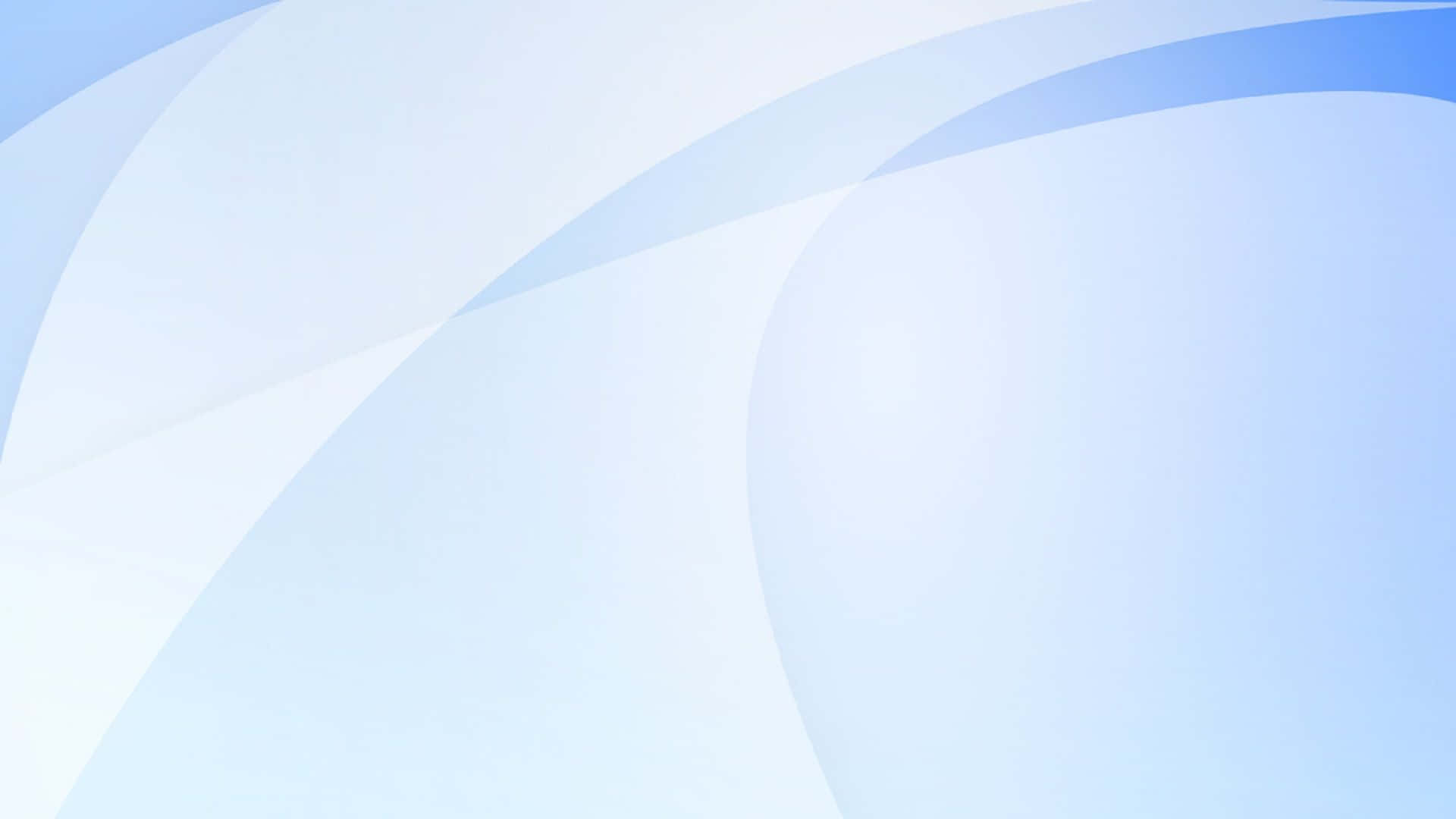 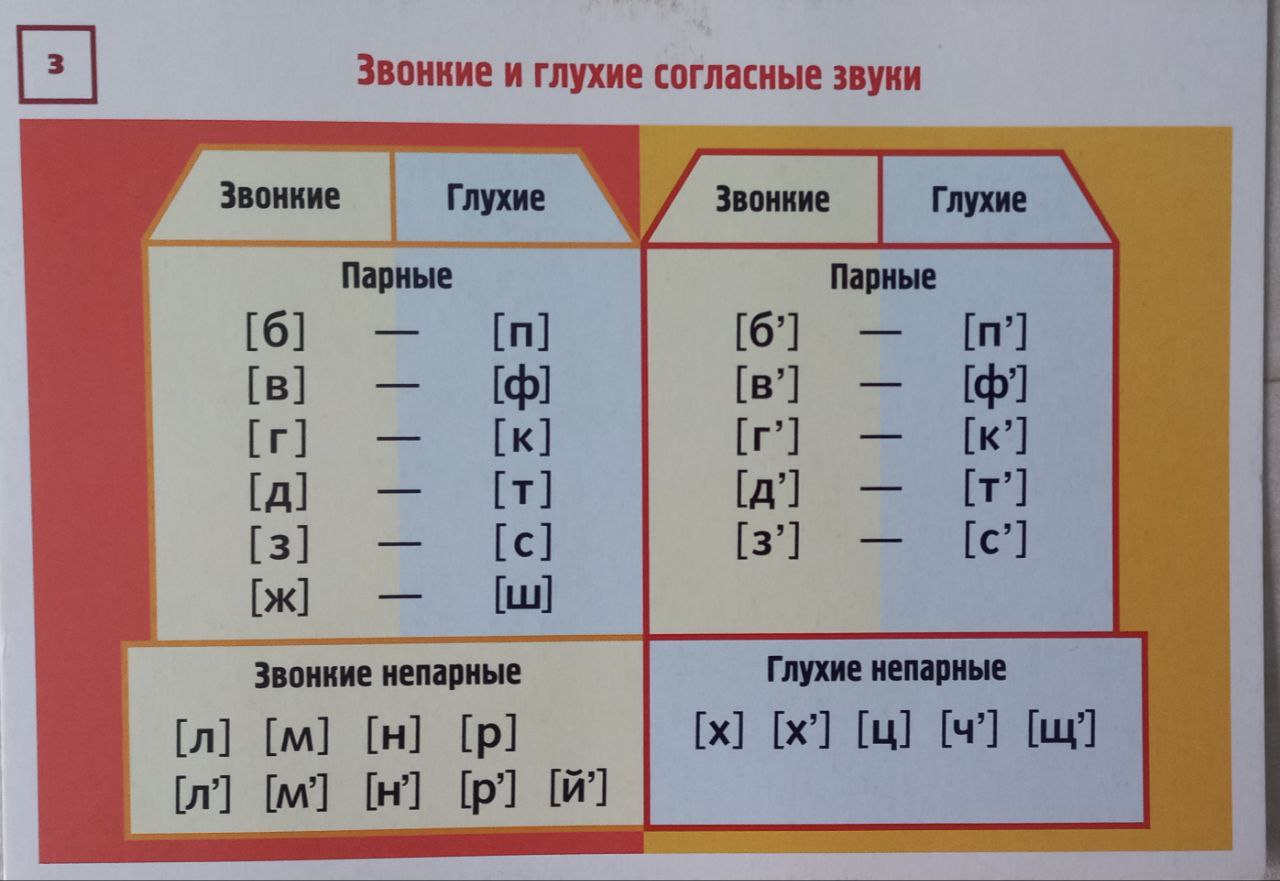 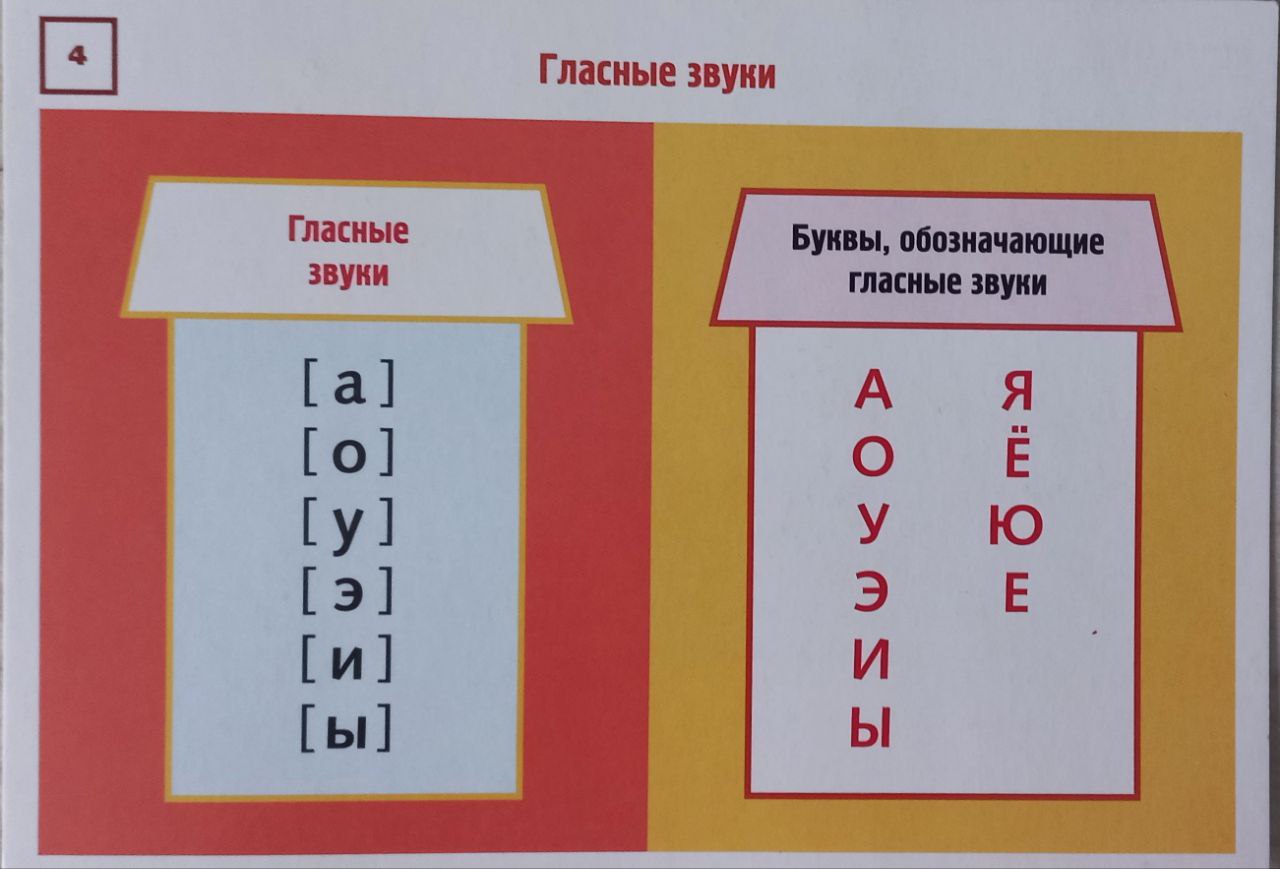 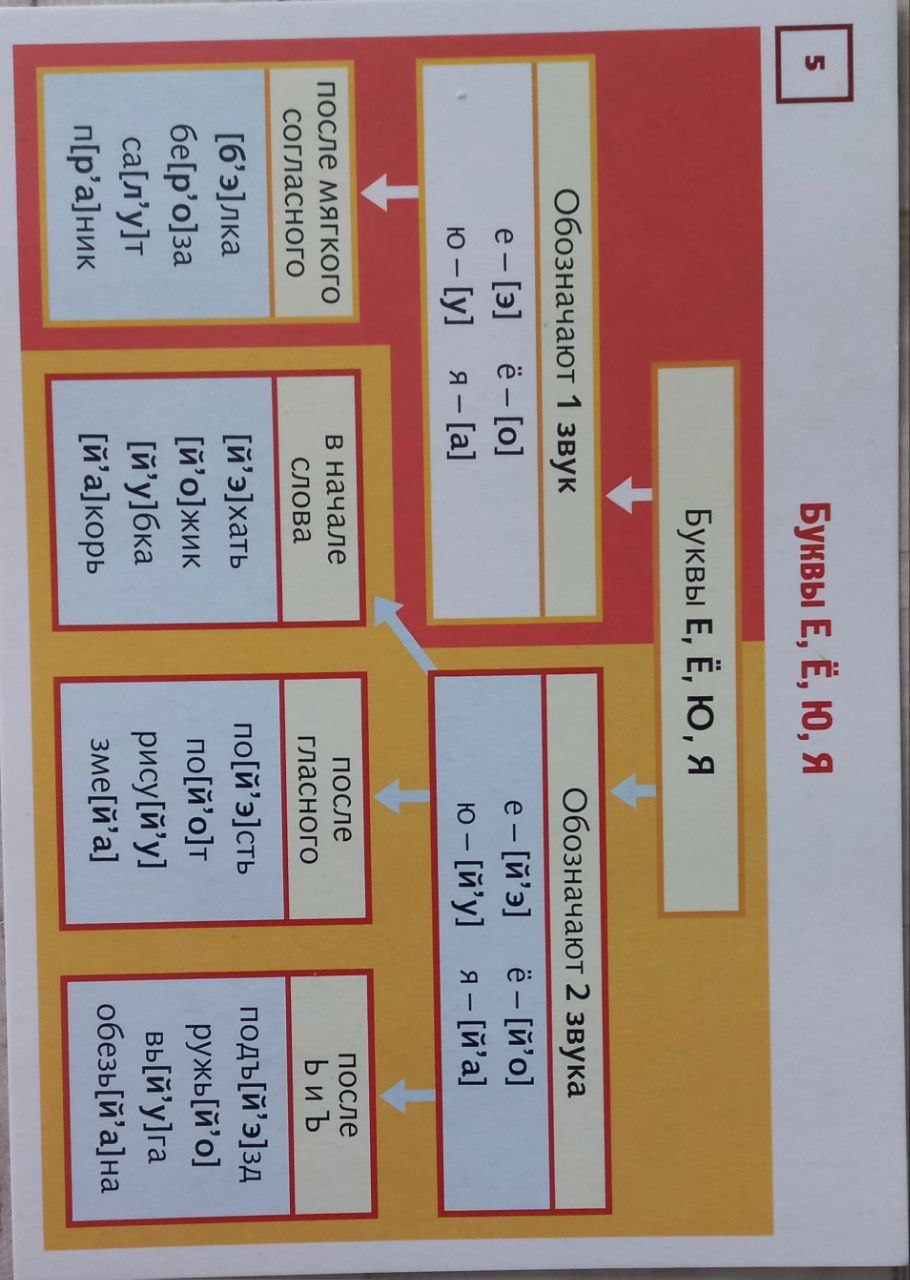 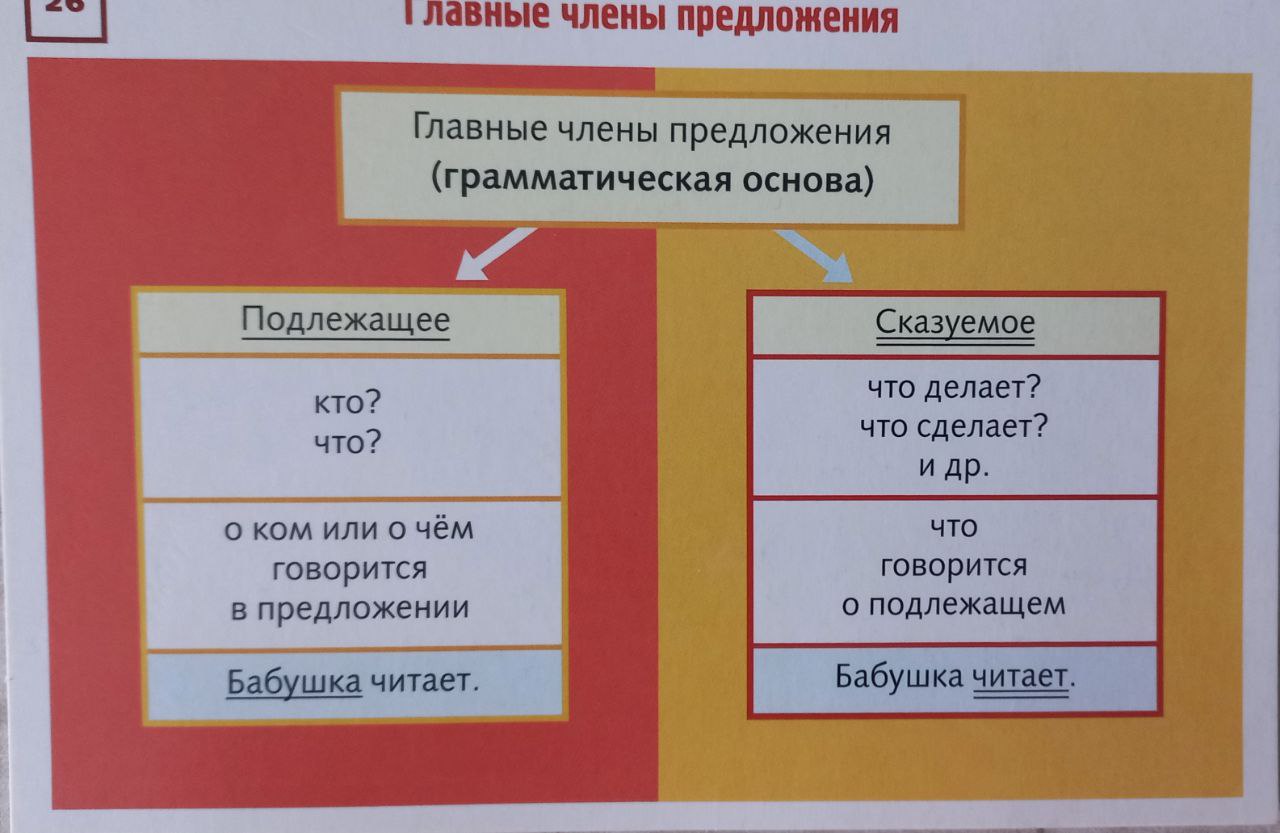 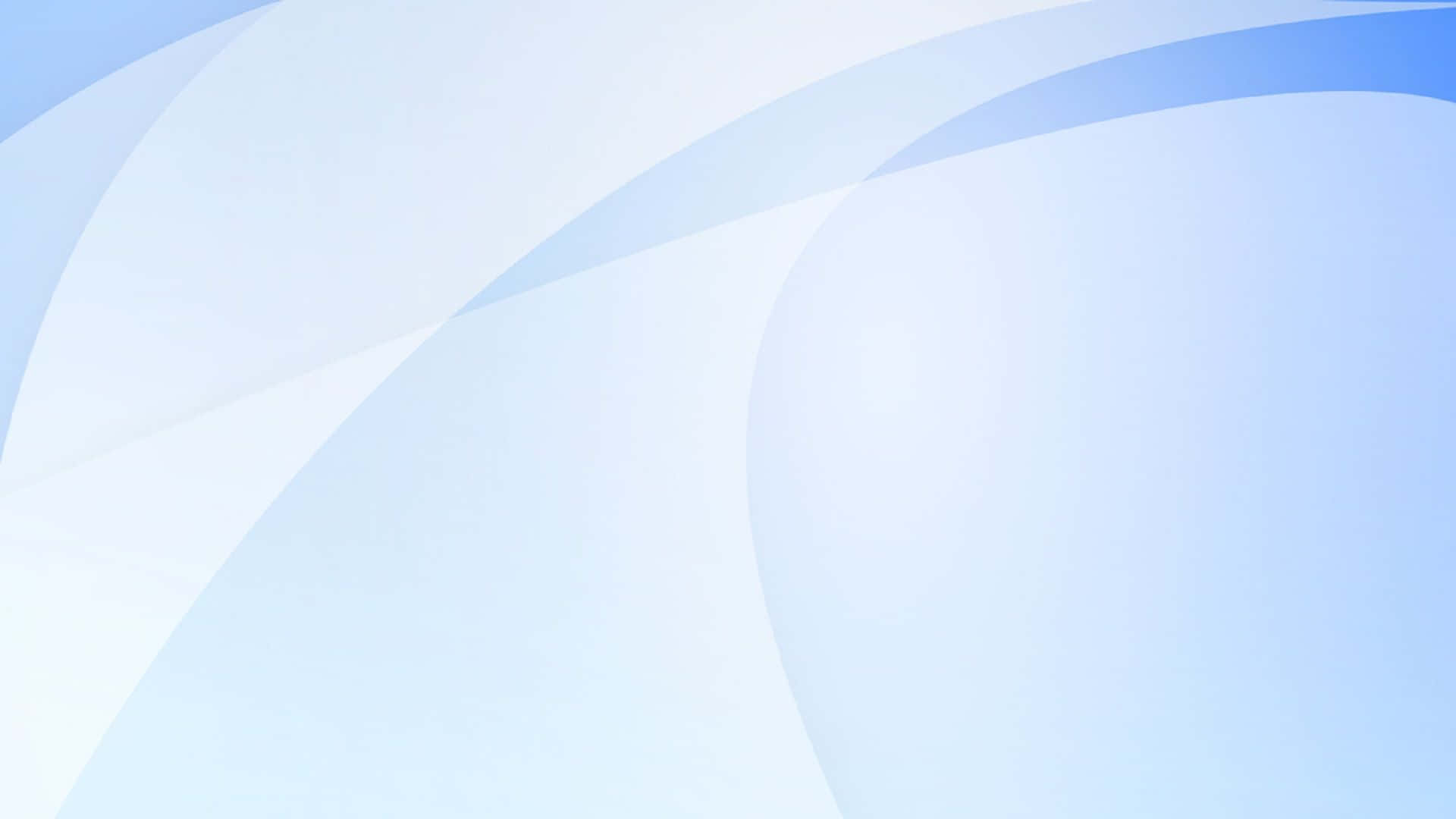 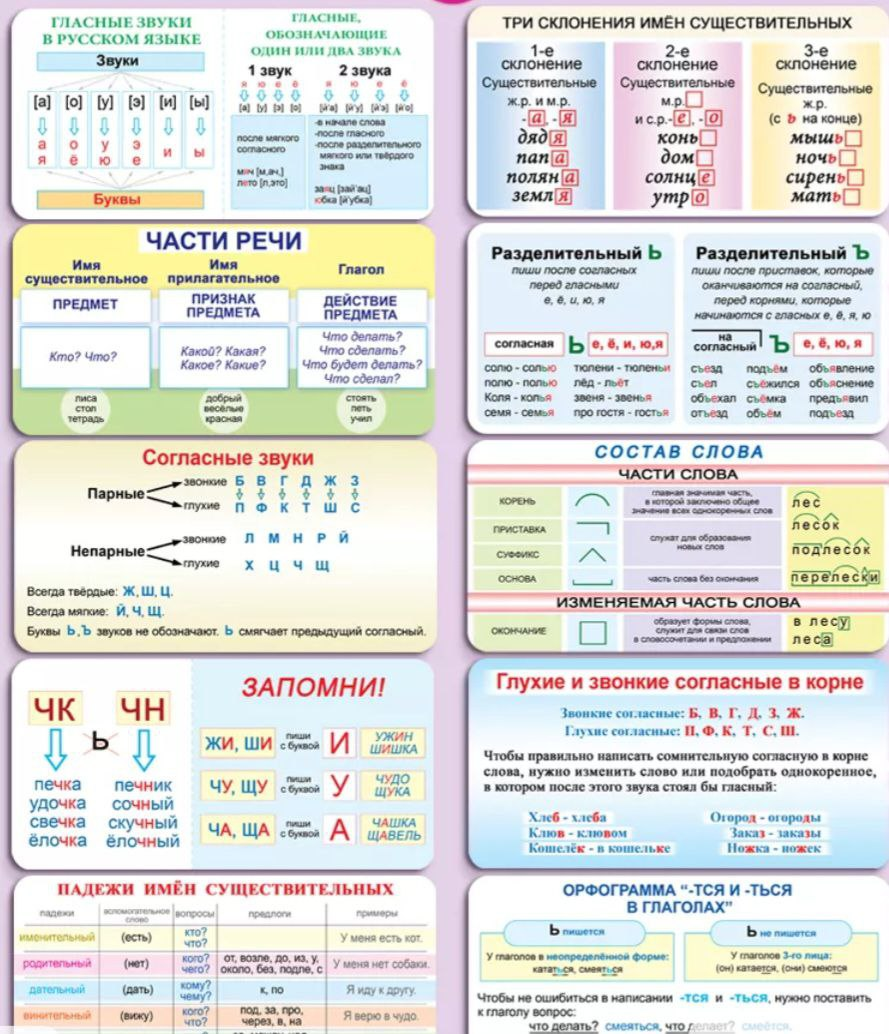 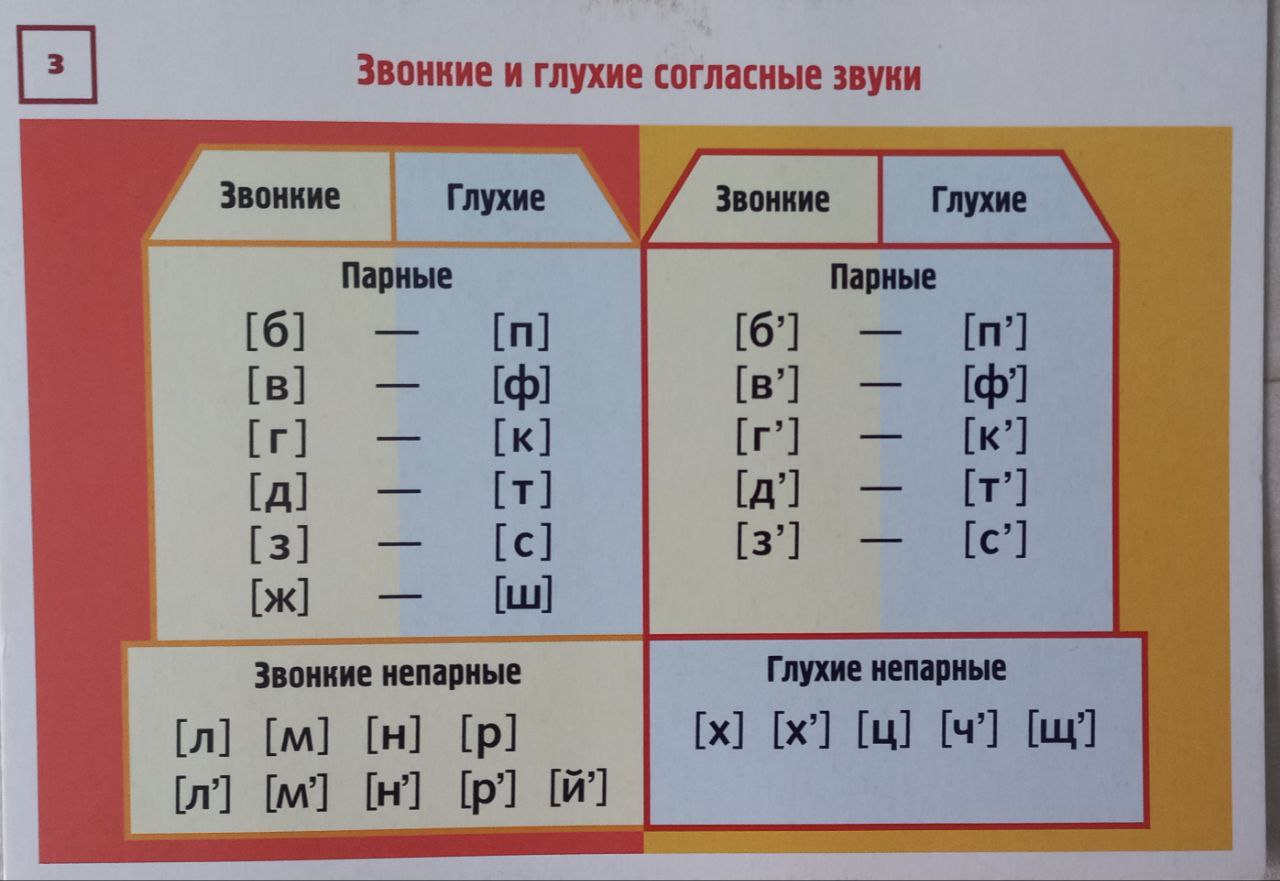 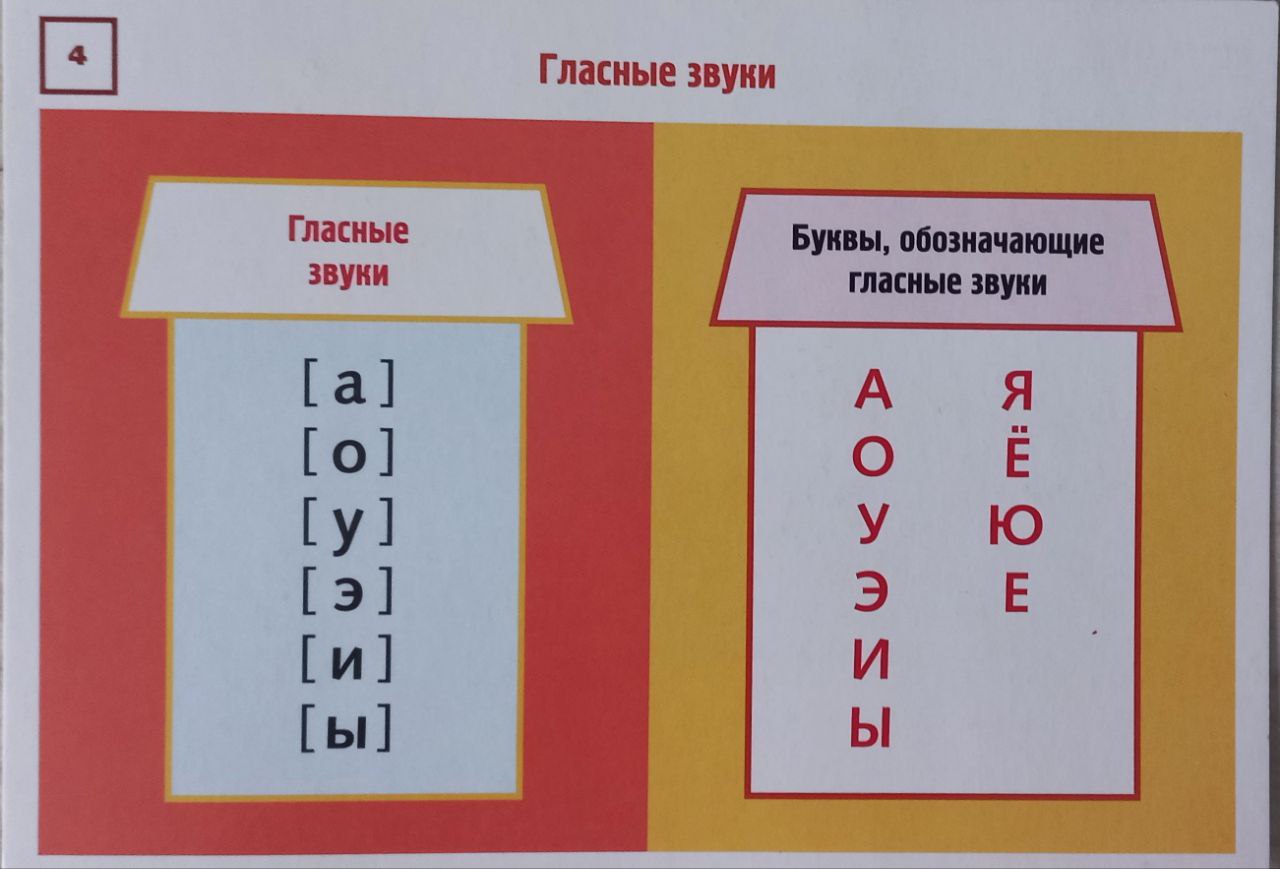 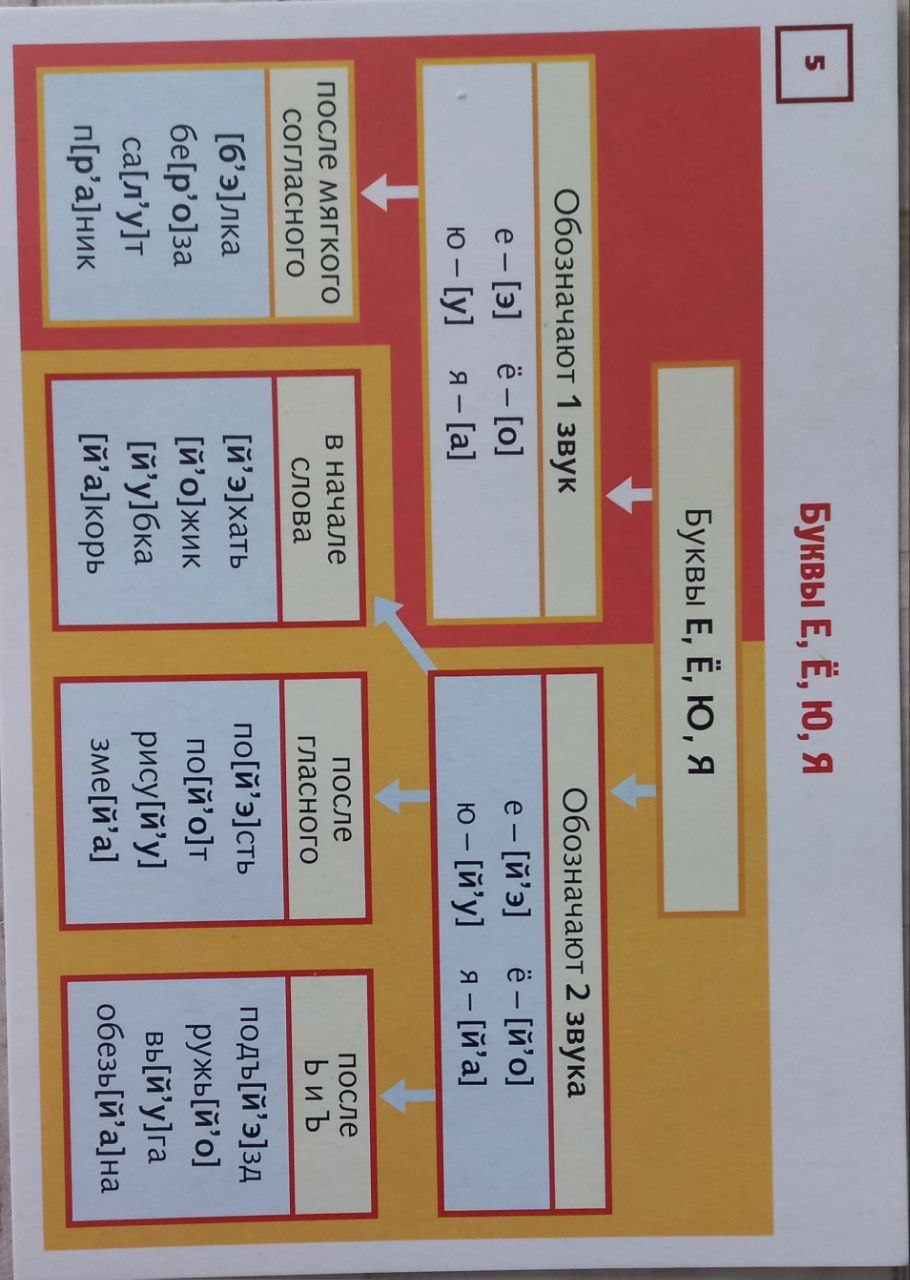 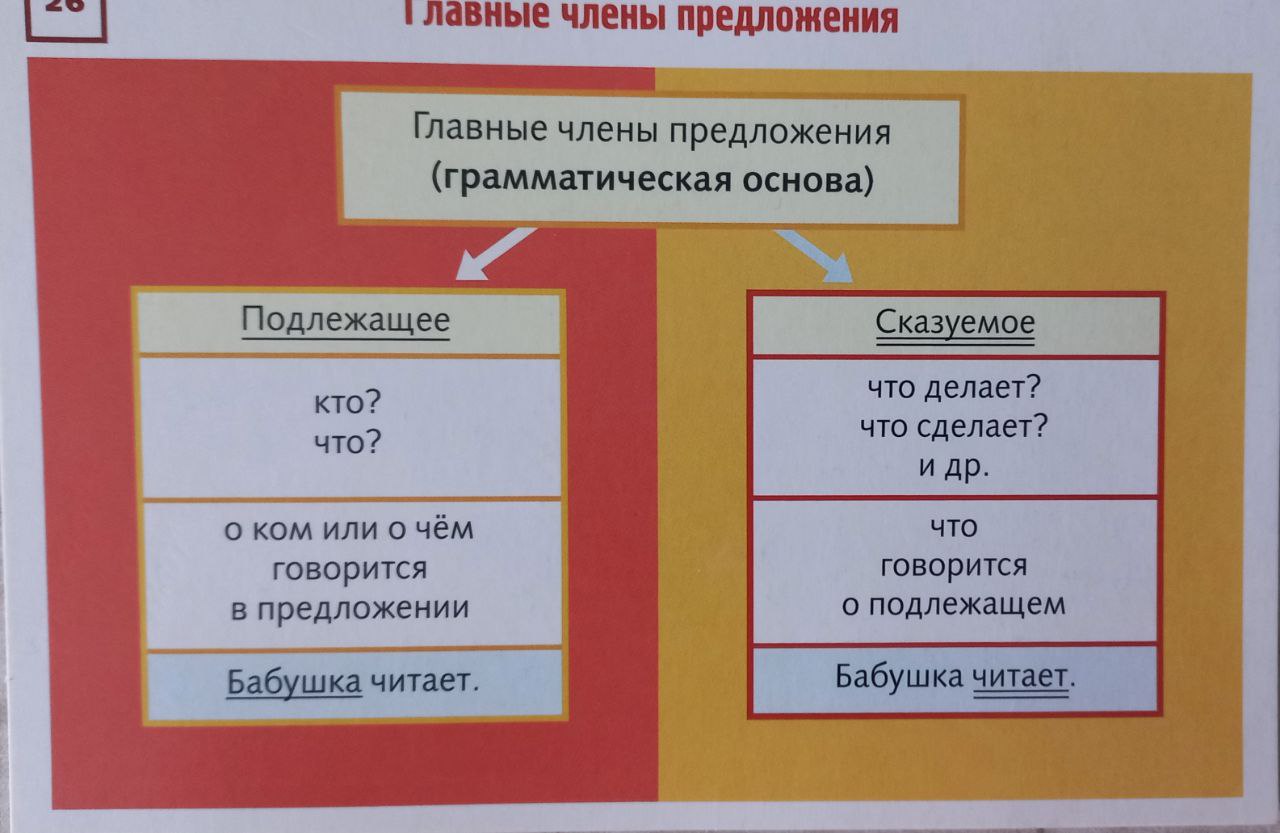 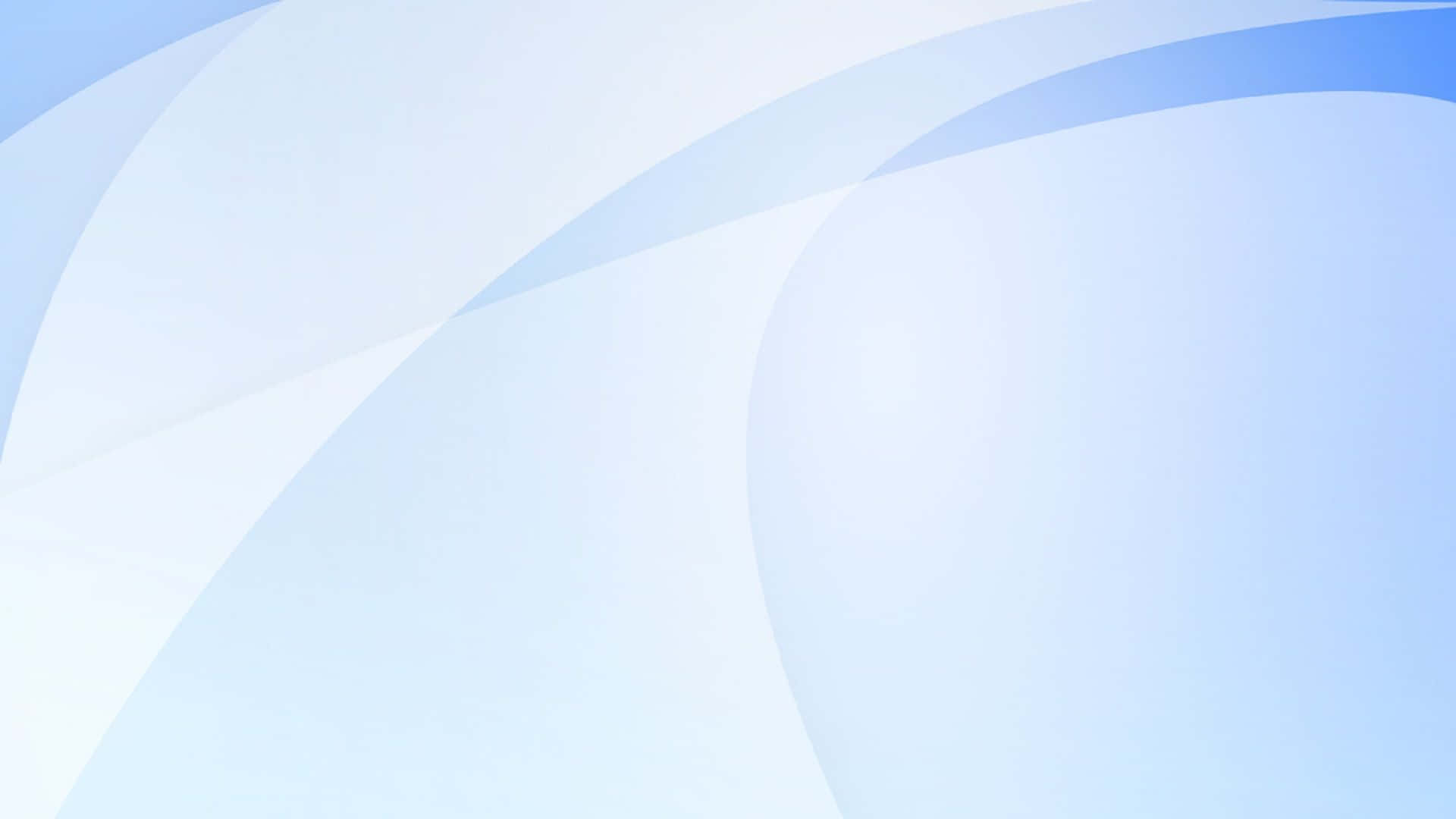 Подборка заданий по русскому языку
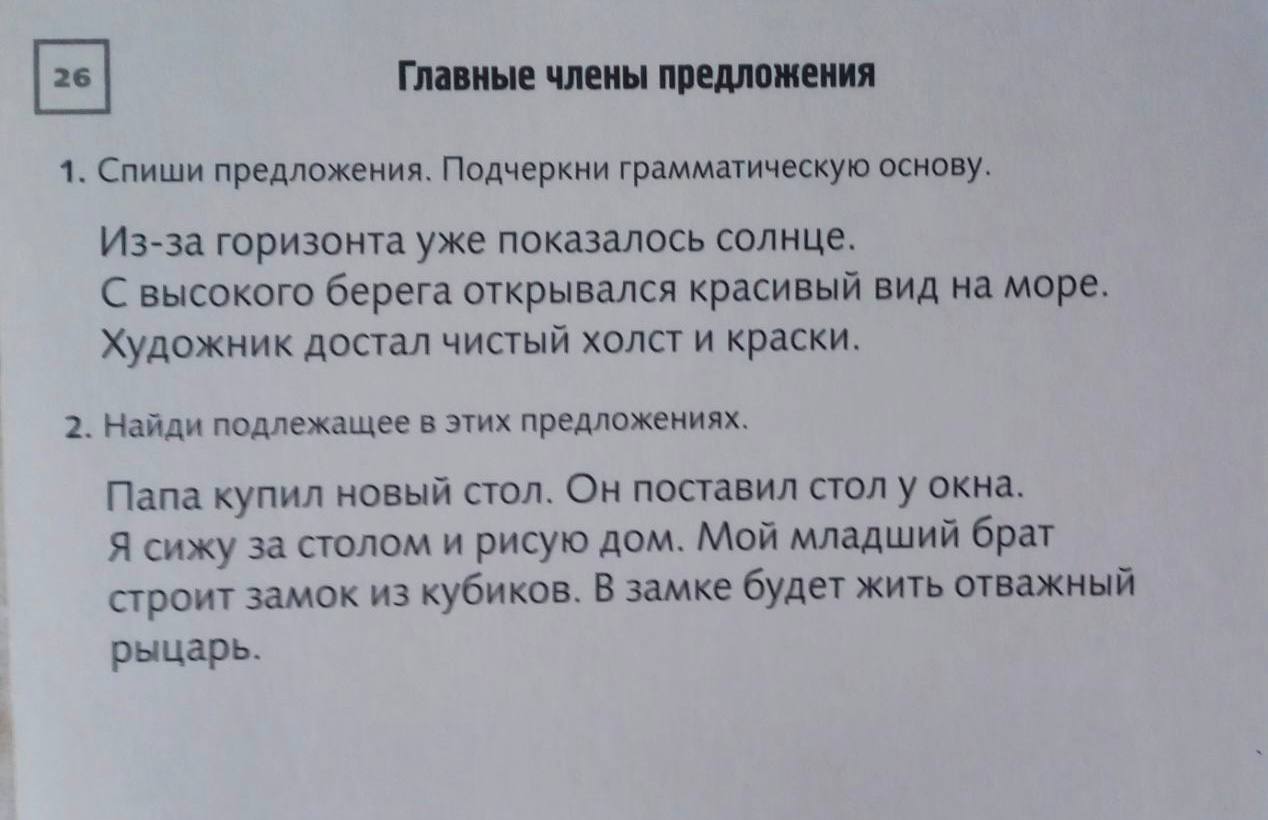 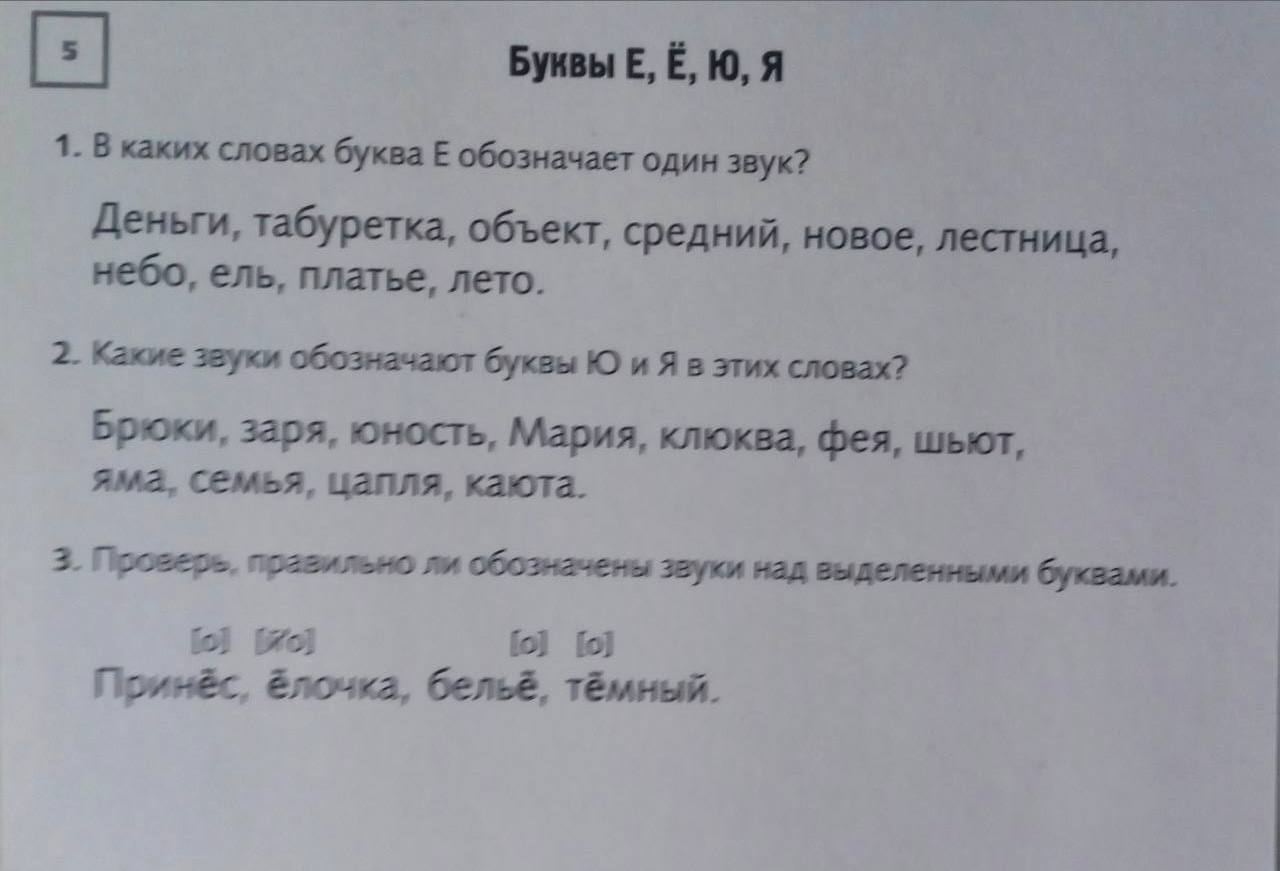 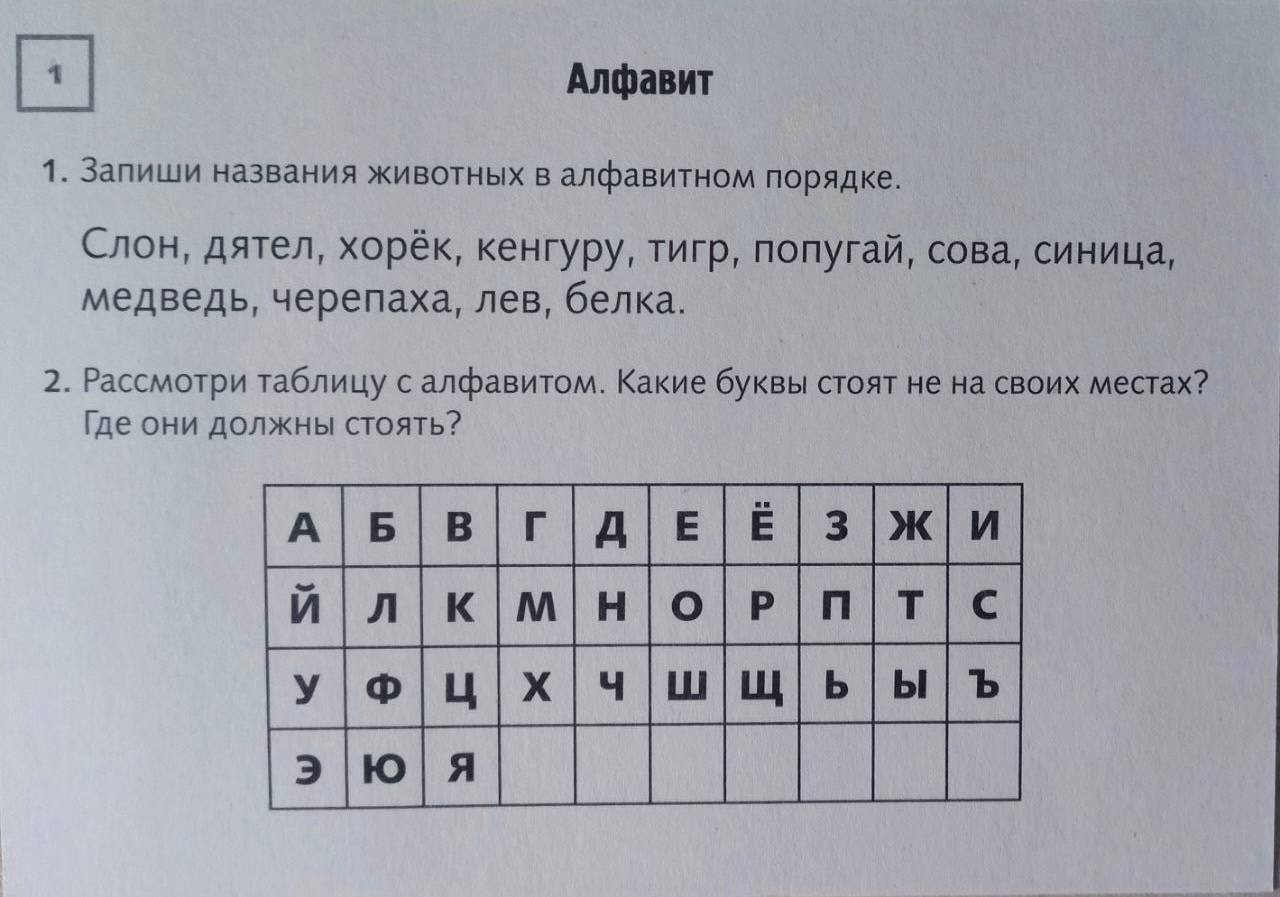 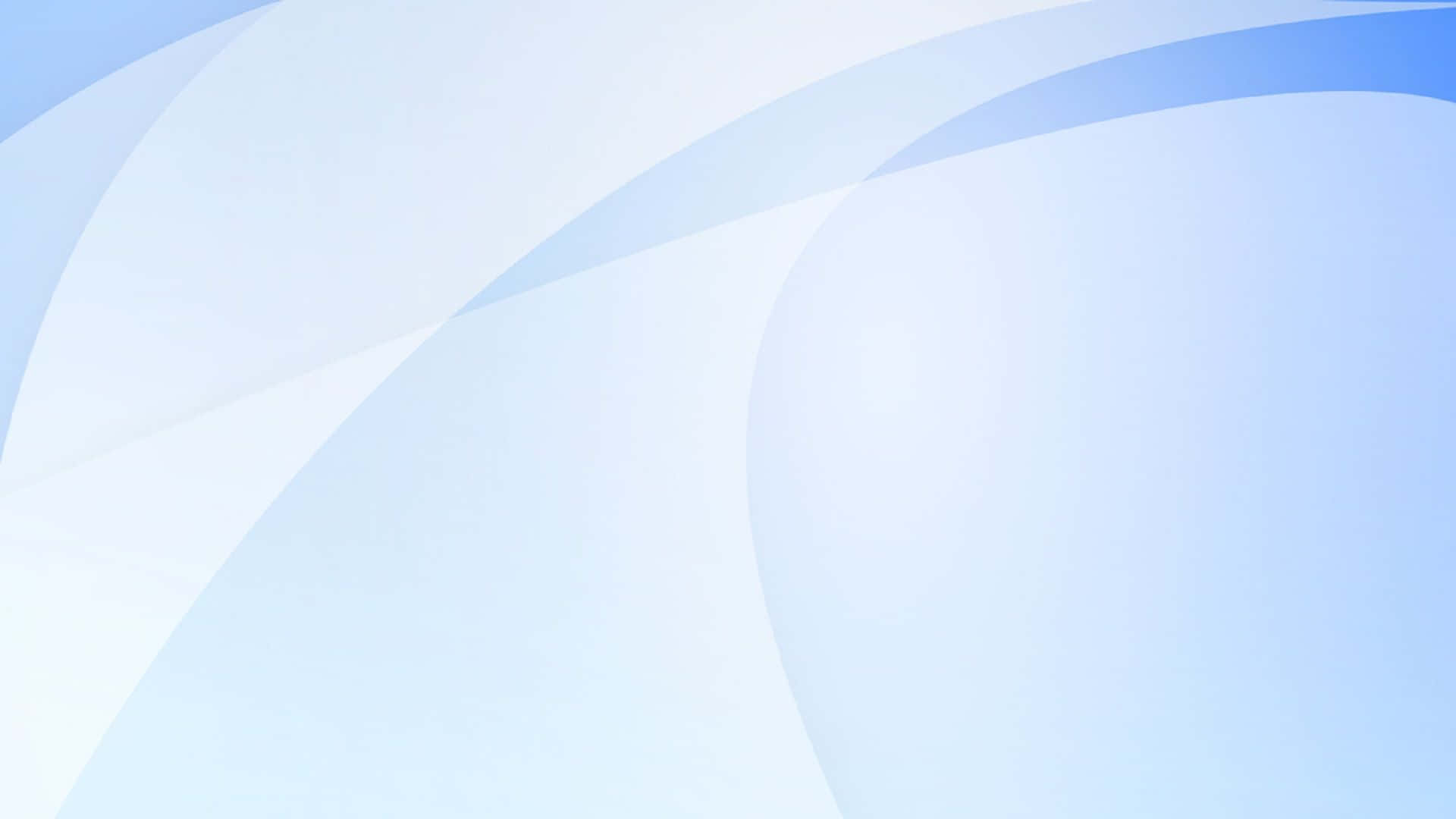 Опорные карточки для обучающихся с ОВЗ по математике
Сложение и вычитание»
«Умножение»
«Деление»
«Свойства чисел»
«Меры величин»
«Основы геометрии»
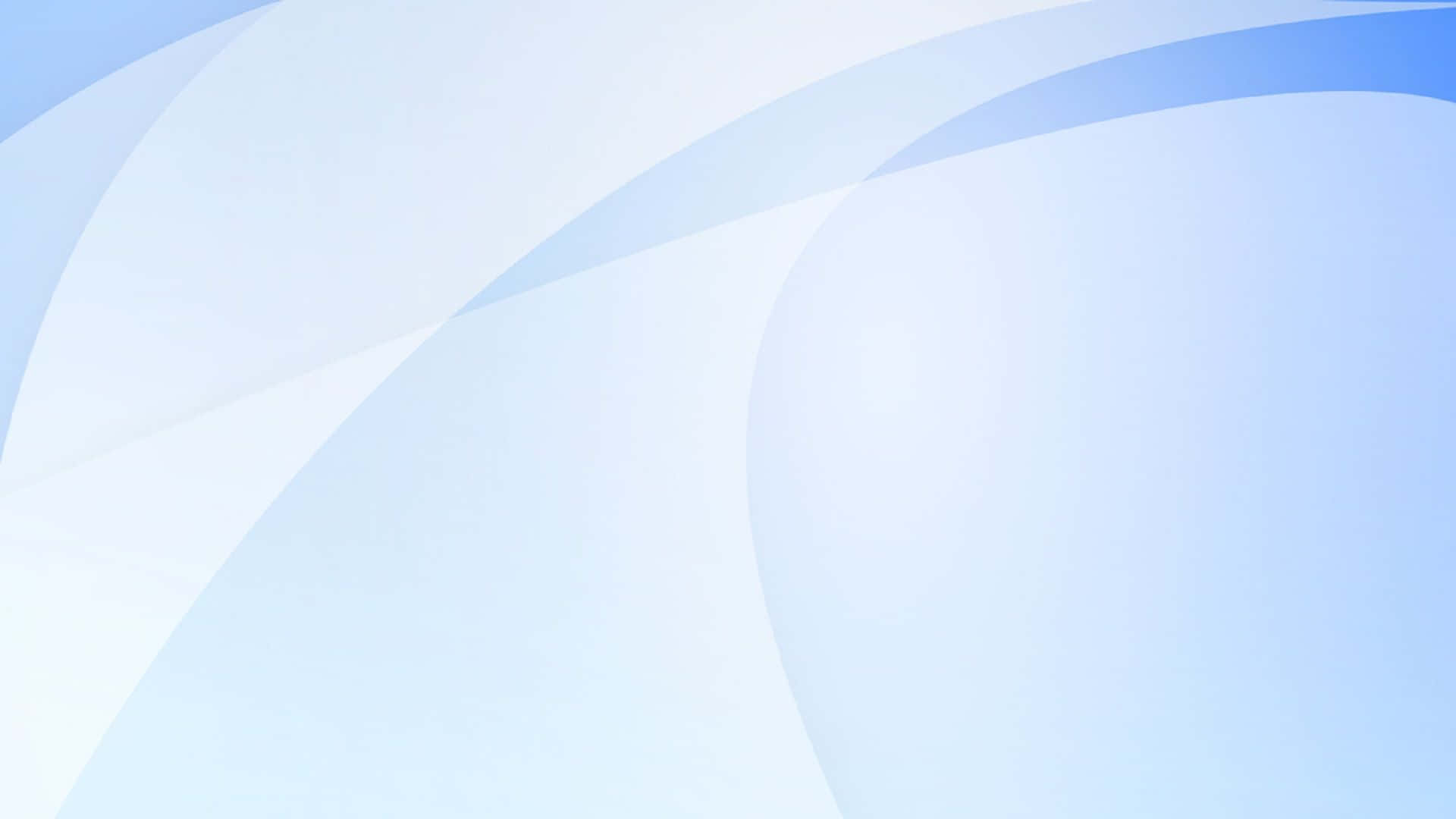 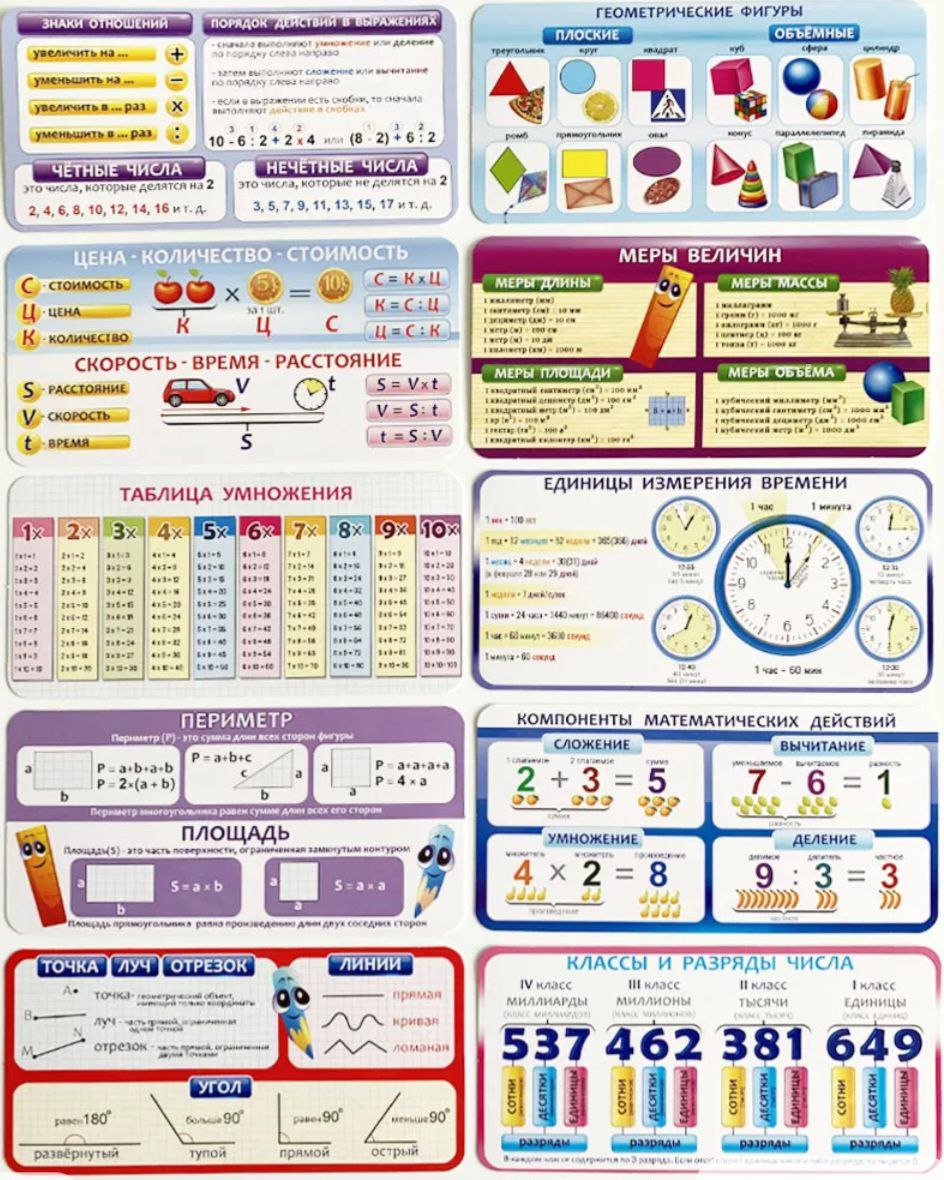 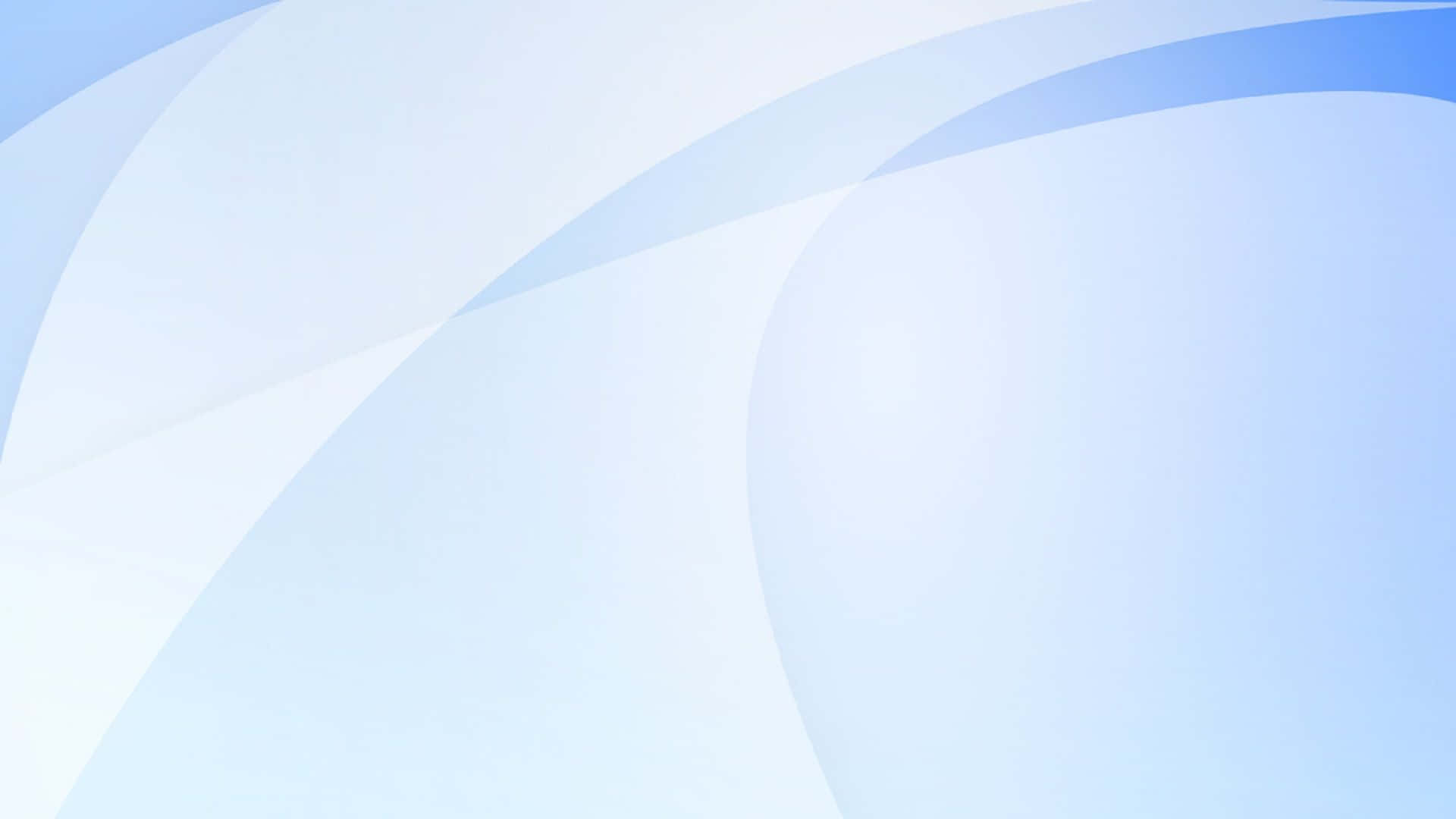 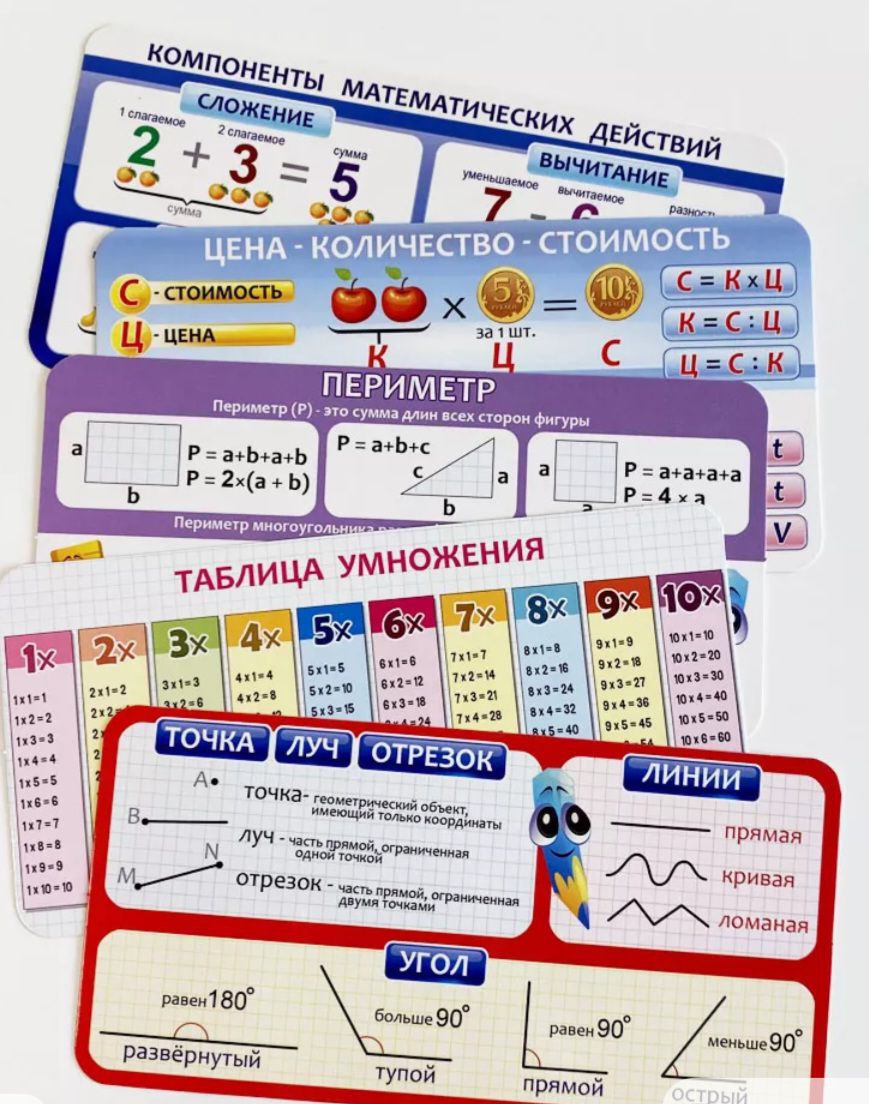 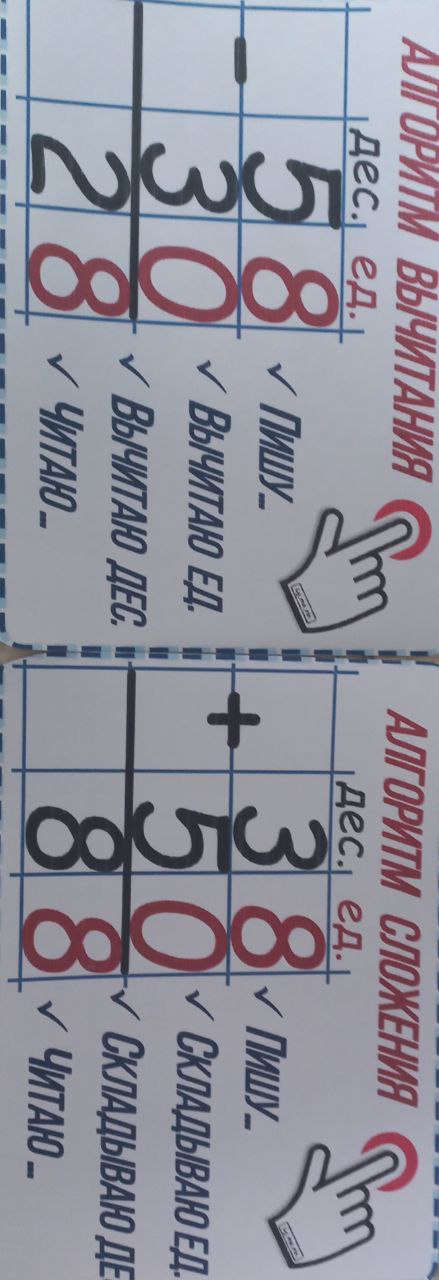 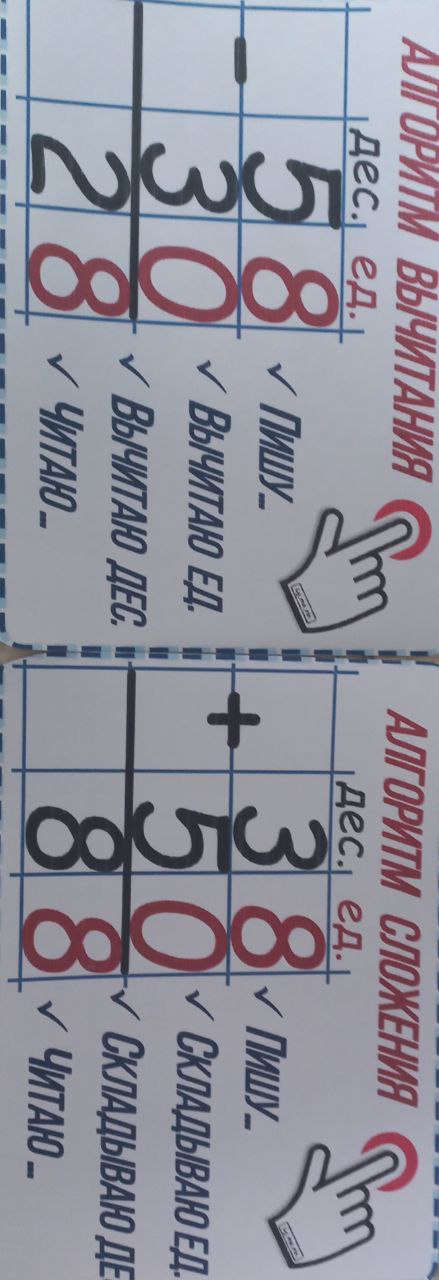 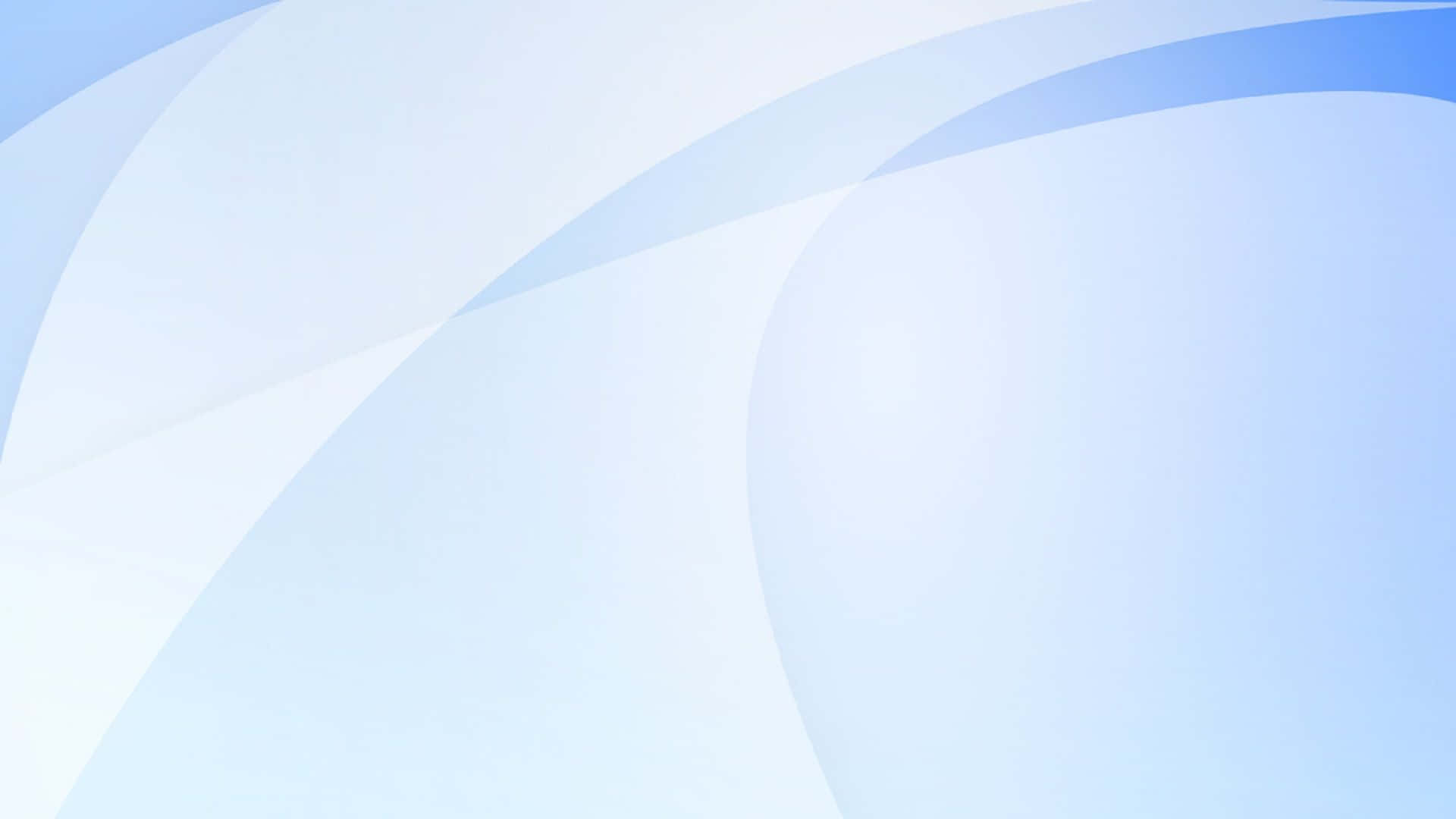 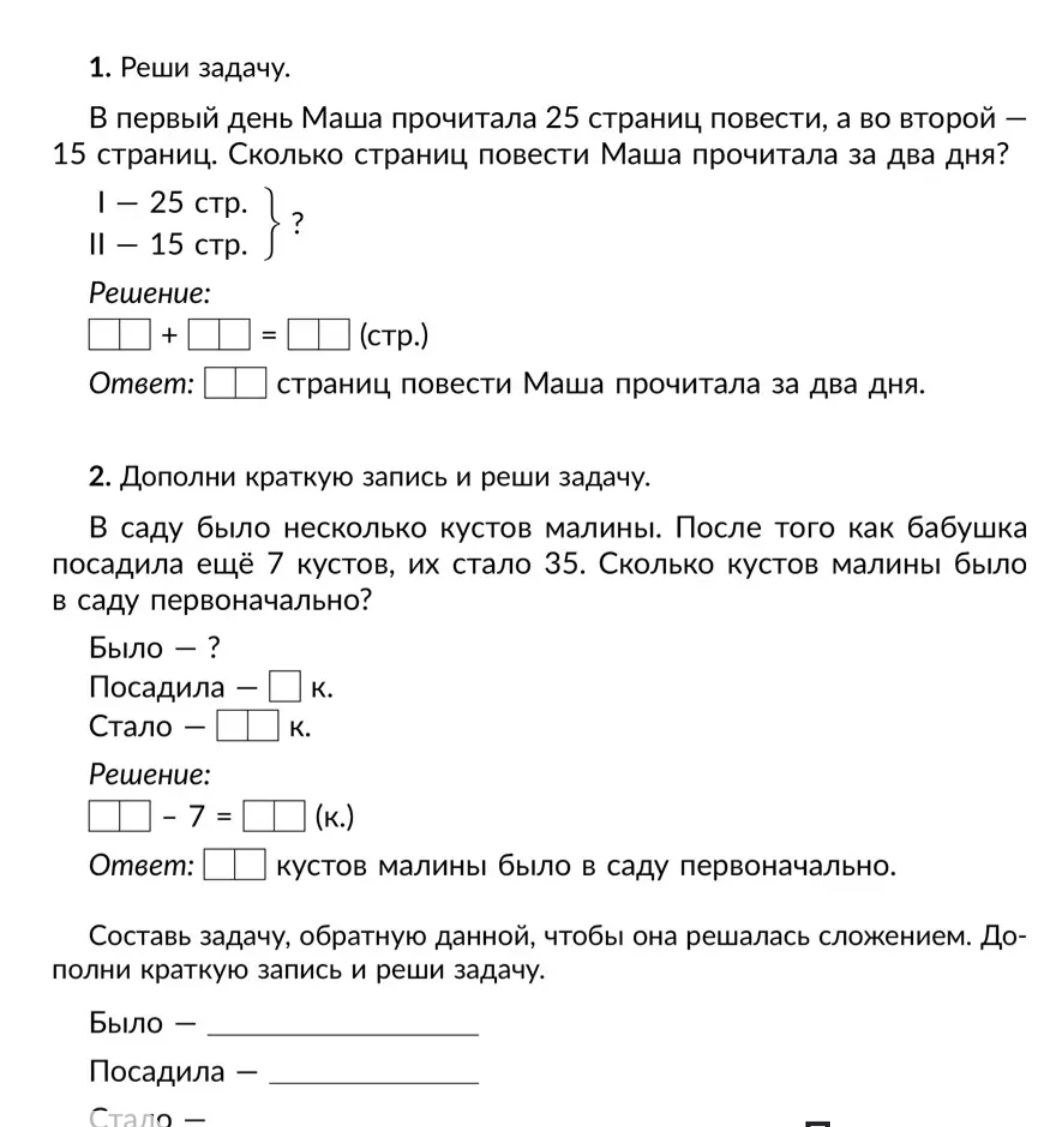 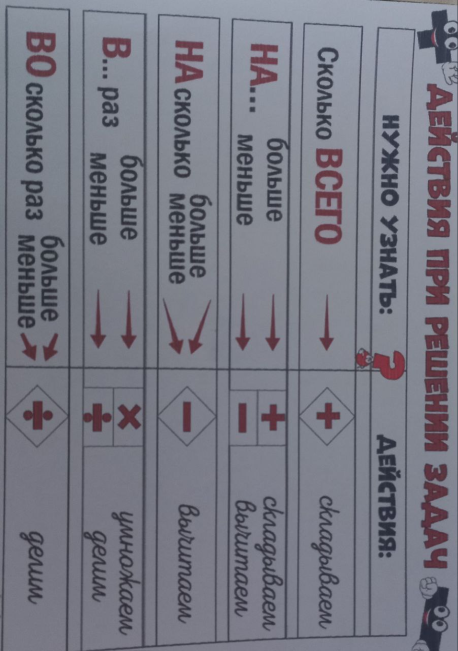 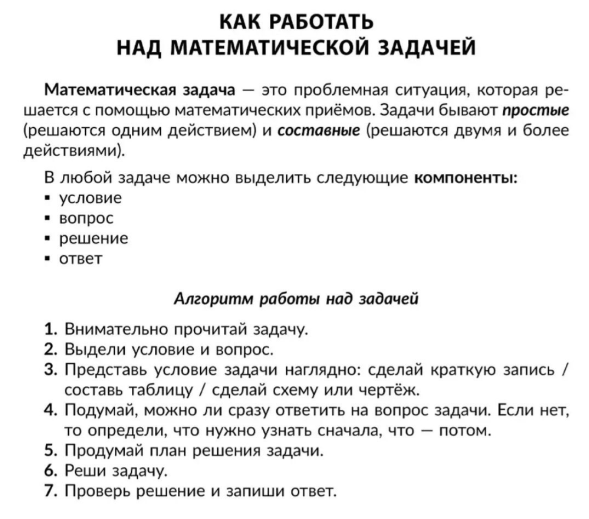 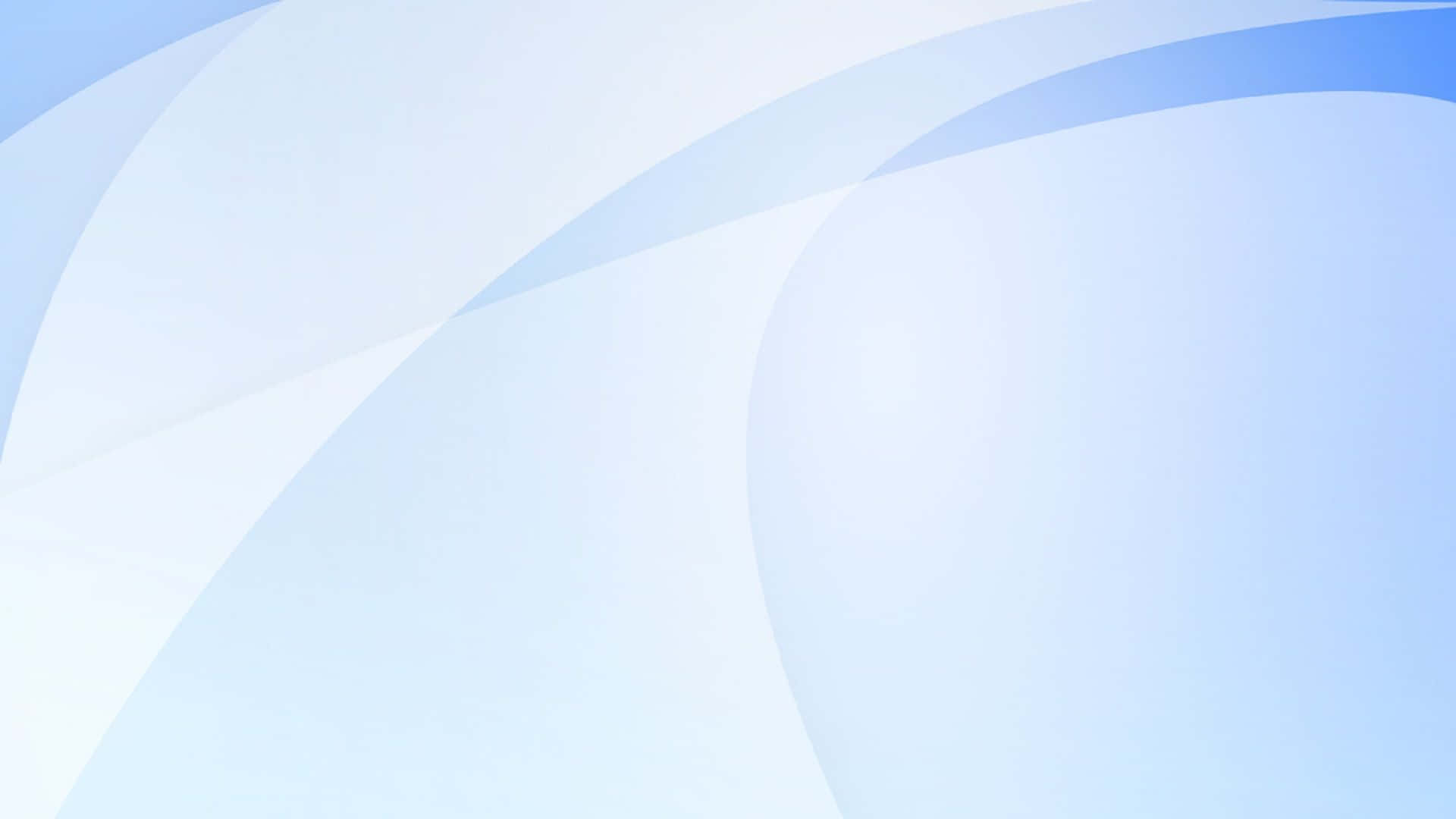 Подборка заданий по математике
Какое число «убежало»?
1, 2, □, 4, 5, □, 7, □, 9, 10
10, □ 8 ,7, 6, □, □, 3, 2, 1
Разложи числа на десяток и
единицы:
14 =…дес. ед.   18 =…дес. ед.
10 =…дес. ед.    9 =…дес. ед.
Реши примеры
78 - 7 =
49 - 6 =
64 - 20 =
72 - 40=
58 - 4 =
45 – 30 =
Реши задачу
У Саши было 3 машинки. Ему подарили еще 1. Сколько машинок стало у Саши?
Было - __________
Подарили - ______
Решение_________
Ответ:
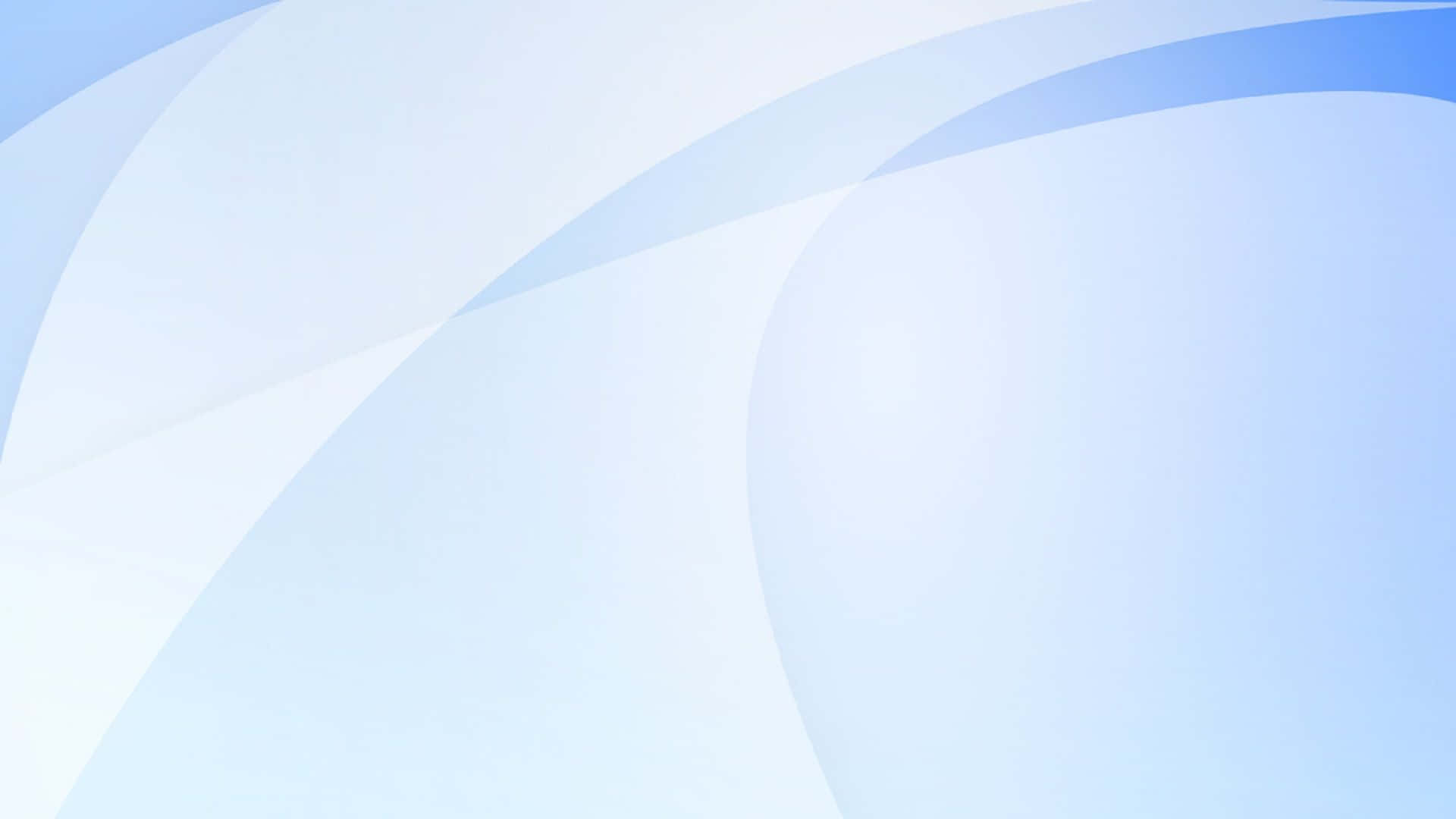 Вспомогательные карточки для обучающихся с ОВЗ по русскому языку и математике с 1-4 класс
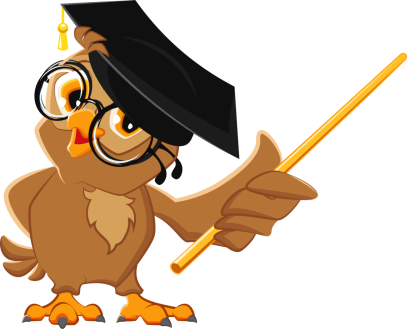 учитель логопед-дефектолог: Синицина Юлия Сергеевна,
учитель начальных классов: Юртвенсон Ольга Анатольевна,
МБОУ «СОШ №131 г.Челябинска»